Une alternative à la modélisation morphodynamique par transfert local forcée par un modèle à résolution de phase
JMVPR 2023 – Île d’Aix
R. Dupont 1,2,3    F. Bouchette 1,3    B. Mohammadi 2,3
1 GEOSCIENCES-M, Univ Montpellier, CNRS, Montpellier, France, ronan.dupont@umontpellier.fr,  frederic.bouchette@umontpellier.fr
2 IMAG, Univ Montpellier, CNRS, Montpellier, France, bijan.mohammadi@umontpellier.fr
3 GLADYS, Univ Montpellier, CNRS, Le Grau du Roi, France
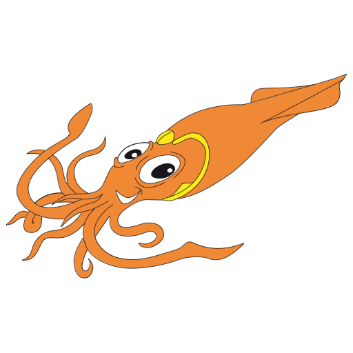 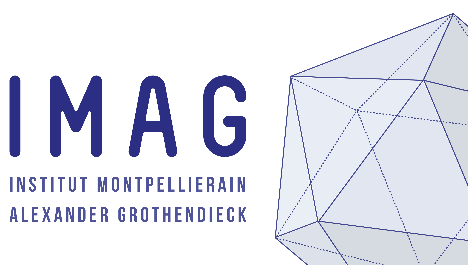 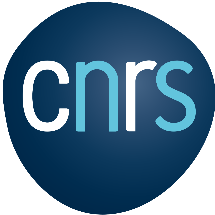 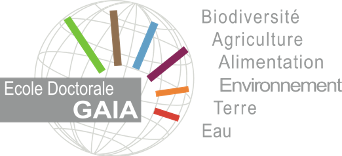 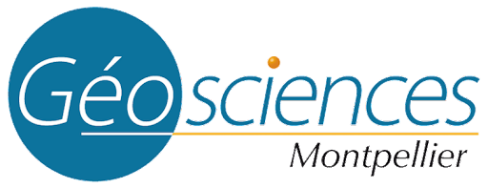 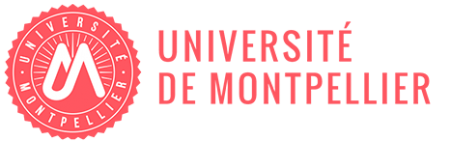 Gladys
Sommaire
I) Introduction
II) Modèle OptiMorph
III) L’approche d’Hadamard
IV) Couplage avec un modèle à résolution vagues à vagues: Saint-Venant
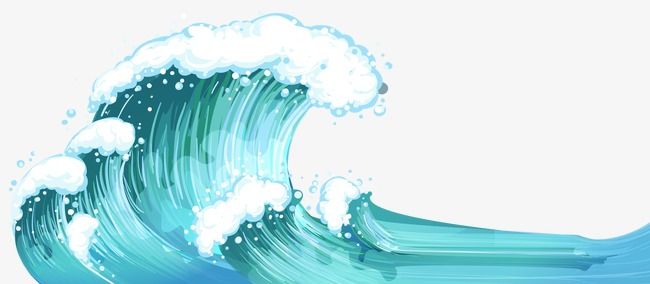 2
I) Introduction
Un nouveau modèle morphodynamique générique couplable avec n’importe quel modèle hydrodynamique.
Un nouveau modèle hydrodynamique à faible complexité.
Des cas-tests de benchmark très connus validés.
Un modèle à creation de barres sédimentaires: très performant sur la phénomènologie.
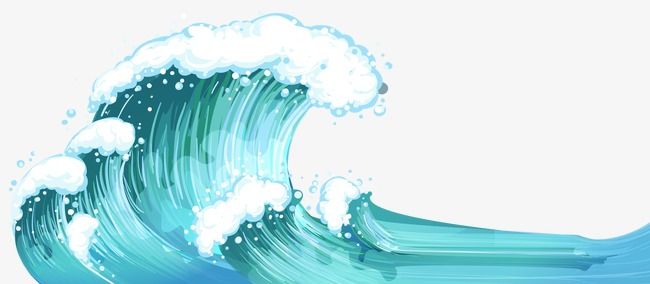 3
II) Modèle OptiMorph
0) Workflow
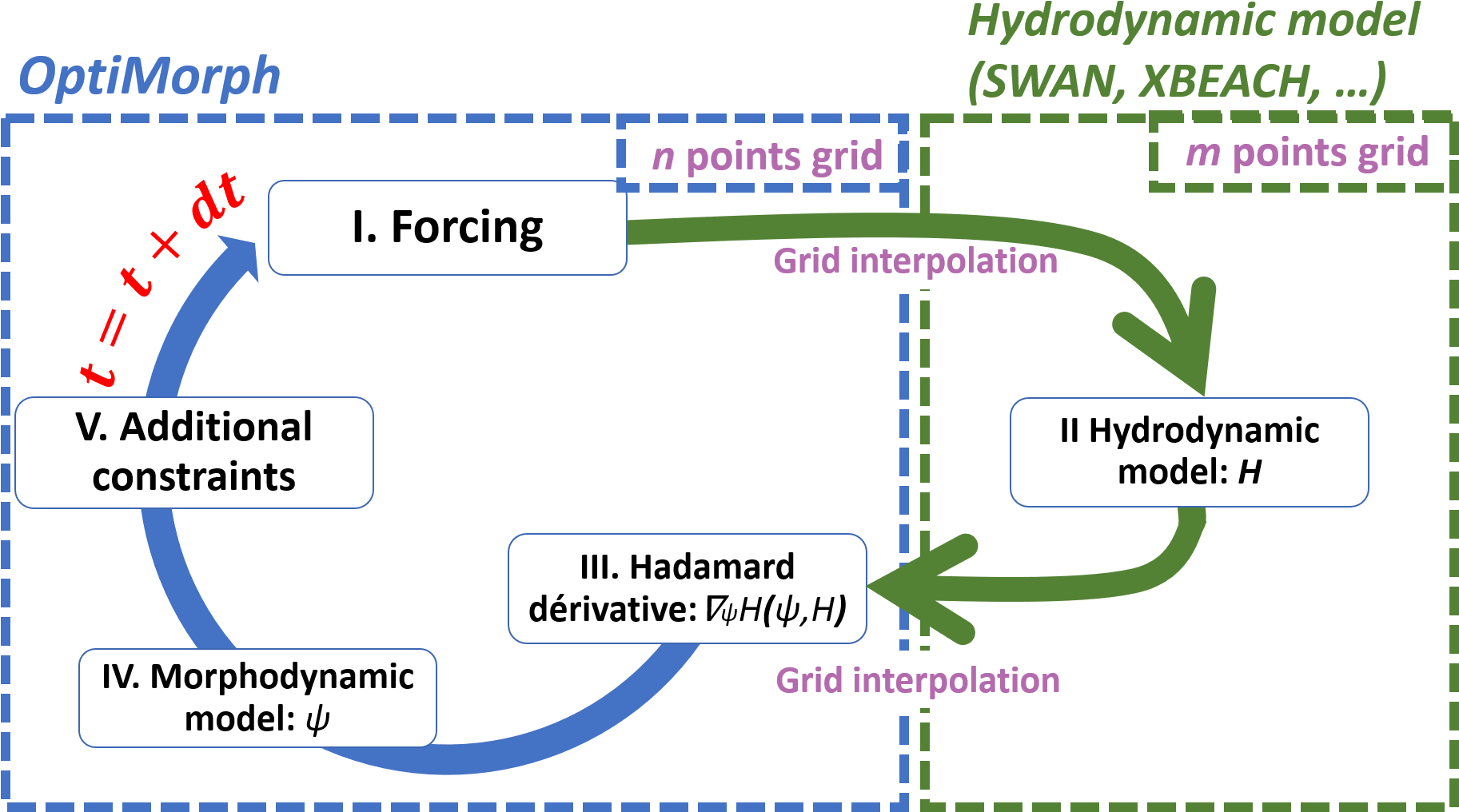 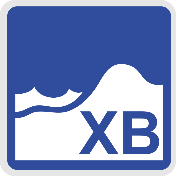 Shallow Water model
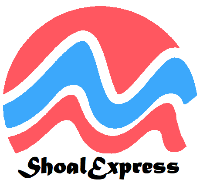 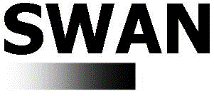 4
Figure 1. Diagramme de fonctionnement d’OptiMorph.
II) Modèle OptiMorph
1) Forçages - paramètres
Tab 1. Différents paramètres de forçage.
5
II) Modèle OptiMorph
2) Modèles hydrodynamiques
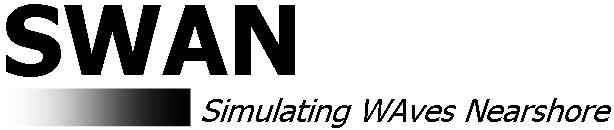 Shallow Water model
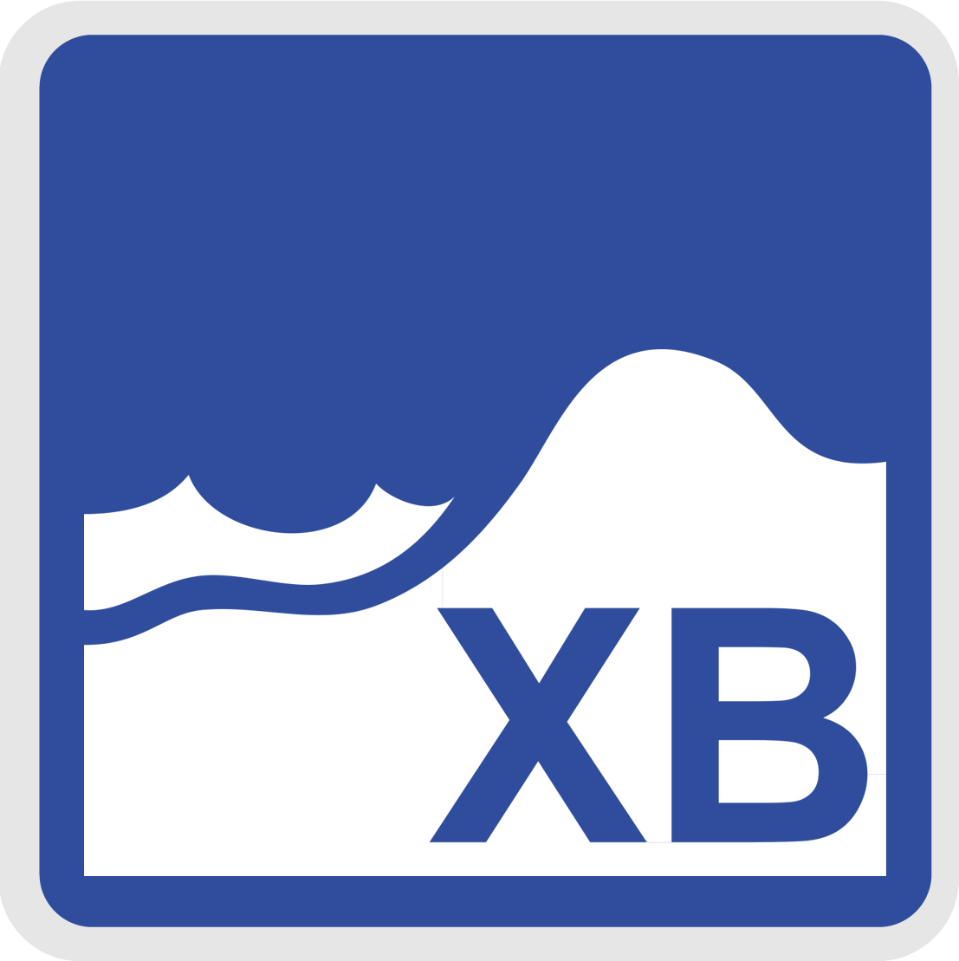 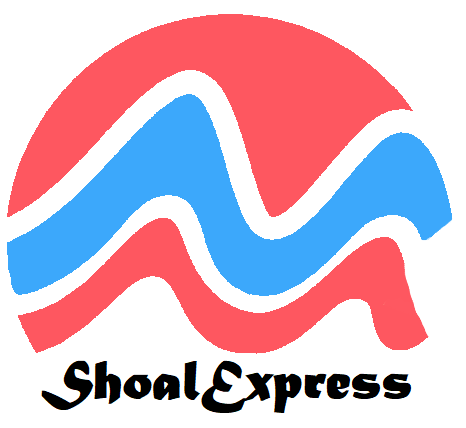 Généré par DALL-E2 (openai)
II) Modèle OptiMorph
2) Extended Shoaling (ShoalExpress)
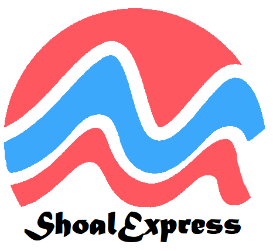 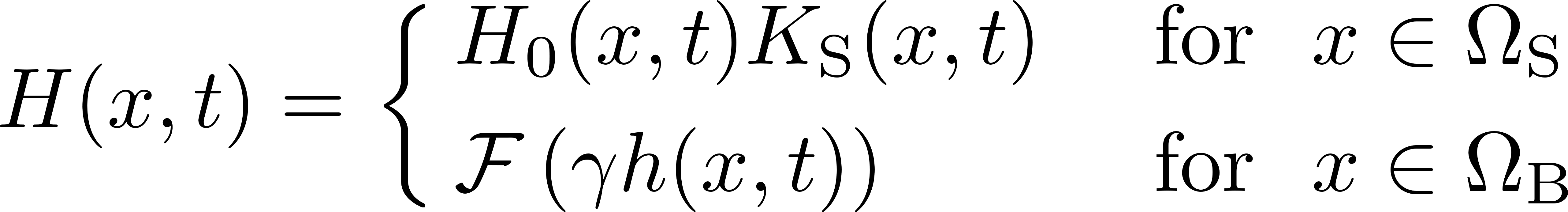 Modèle ShoalExpress :
Paramétrisation du déferlement:
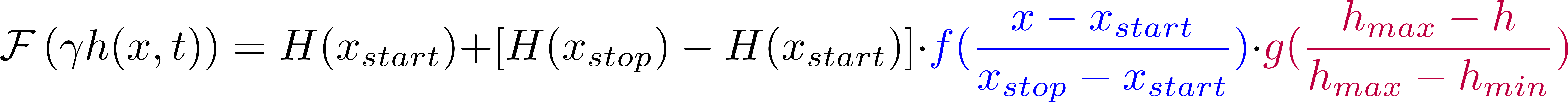 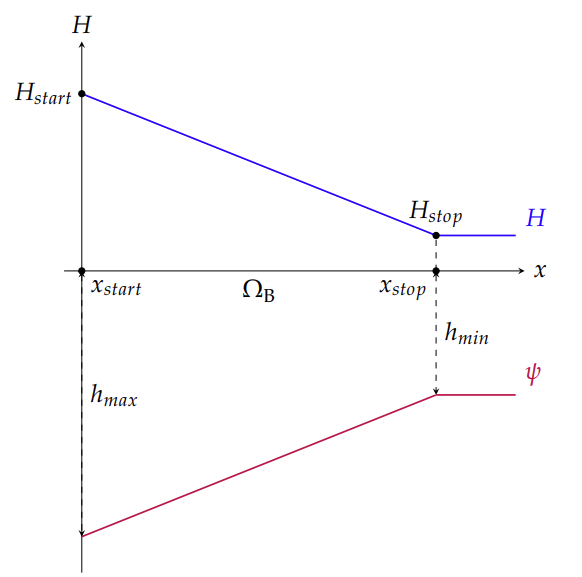 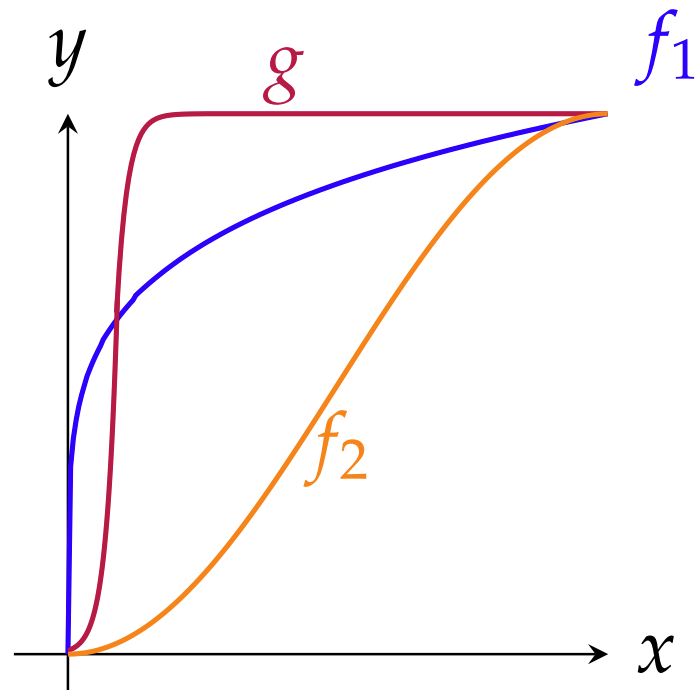 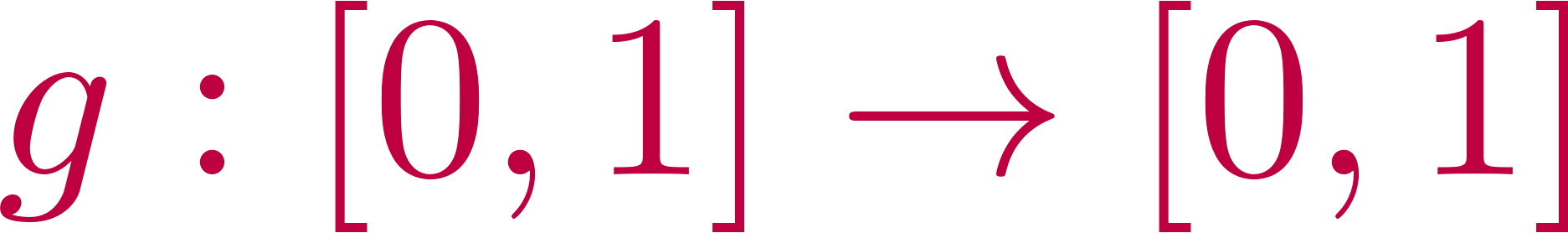 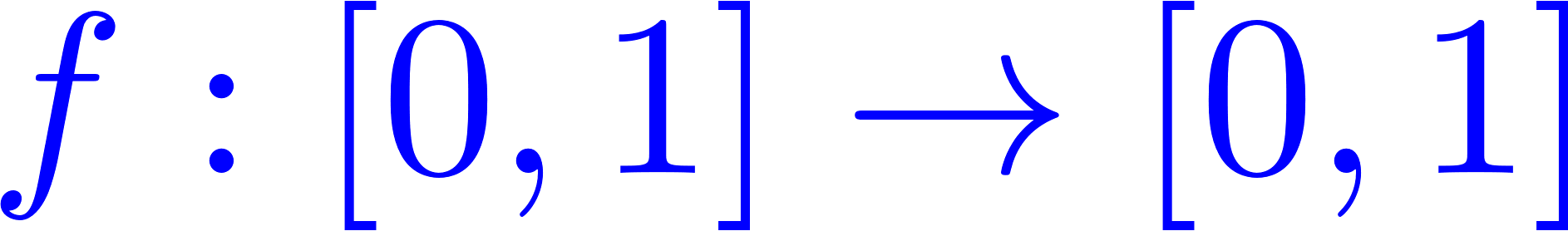 7
II) Modèle OptiMorph
2) Résultats hydrodynamiques pour le test LIP11D – 1C
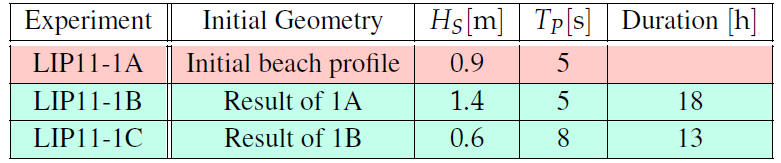 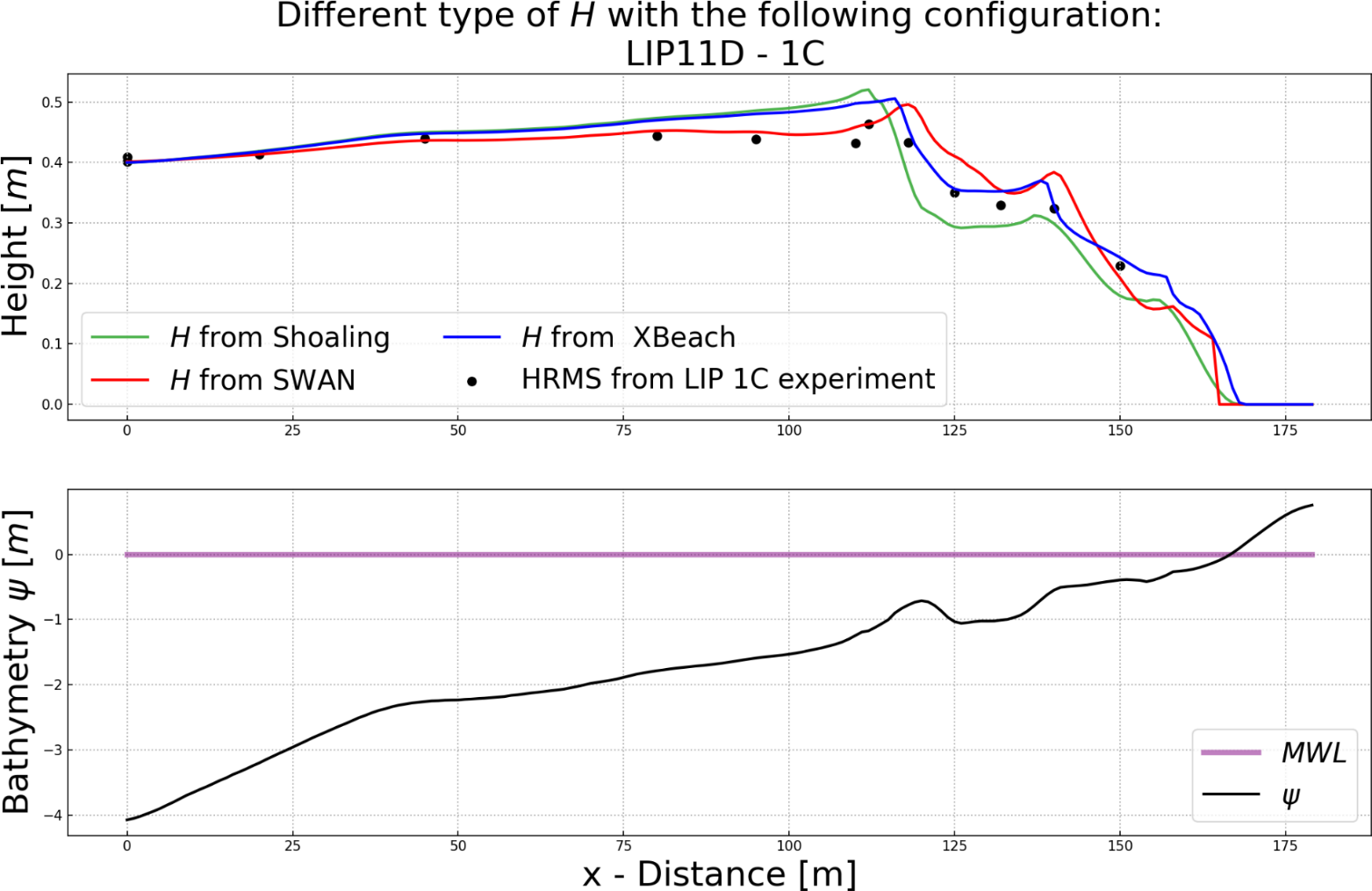 8
Figure 2. Résultats hydrodynamiques avec les modèles ShoalExpress, SWAN et XBeach
II) Modèle OptiMorph
3) Modèle morphodynamique
Hypothèse:
L’évolution au cours du temps du fond marin    est basée sur l’hypothèse que le fond évolue de telle sorte que l'énergie des vagues soit minimisée.
Corollaire:
En prenant une infinité de géométries quelconques, la plus réaliste correspondra à celle où l'énergie des vagues sera la plus faible.
Modèle: minimisation de J
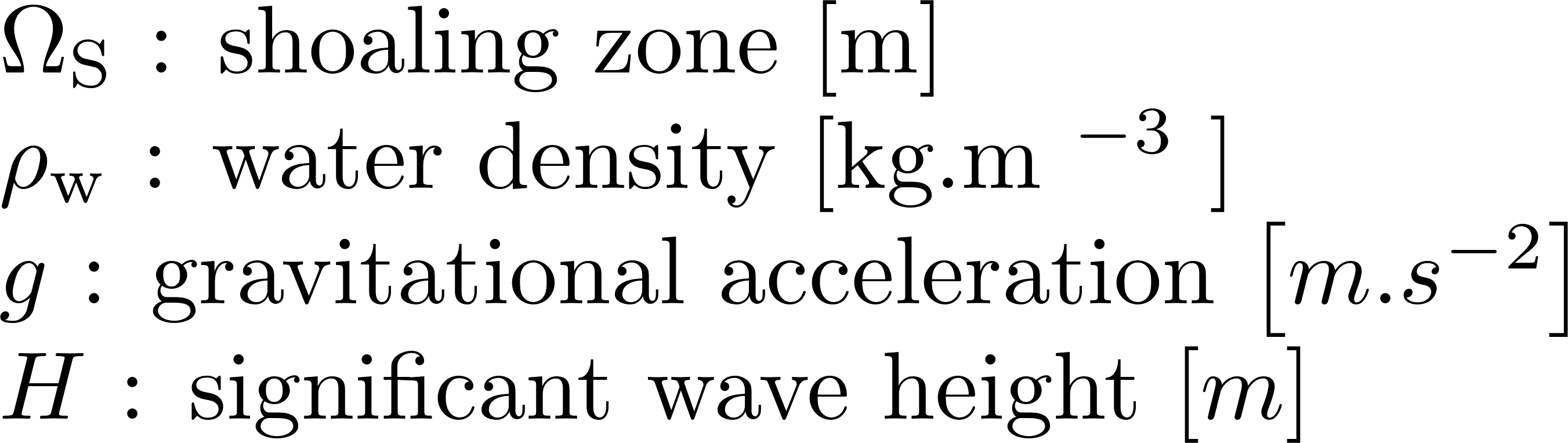 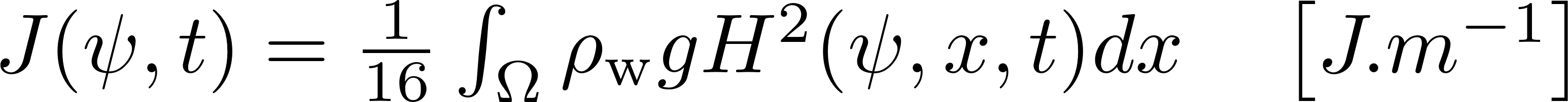 9
II) Modèle OptiMorph
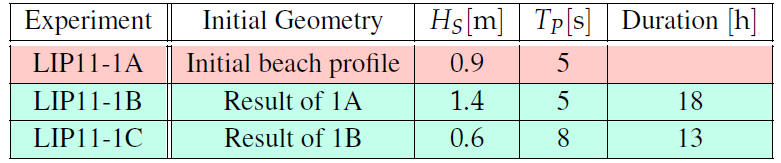 3) Modèle morphodynamique
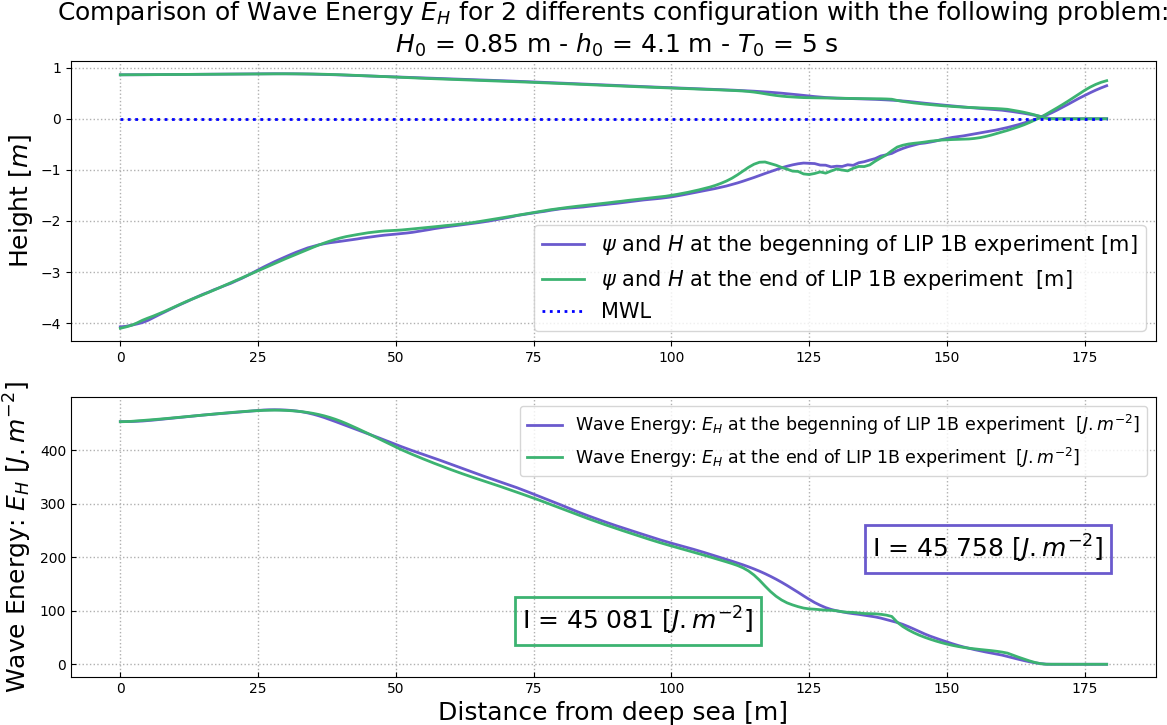 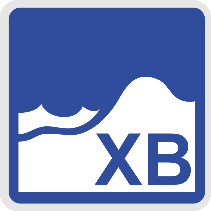 Figure 3. Calcul d’énergie de H selon deux configurations différentes. Violet état avant expérience en canal; vert: après.
II) Modèle OptiMorph
3) Modèle morphodynamique
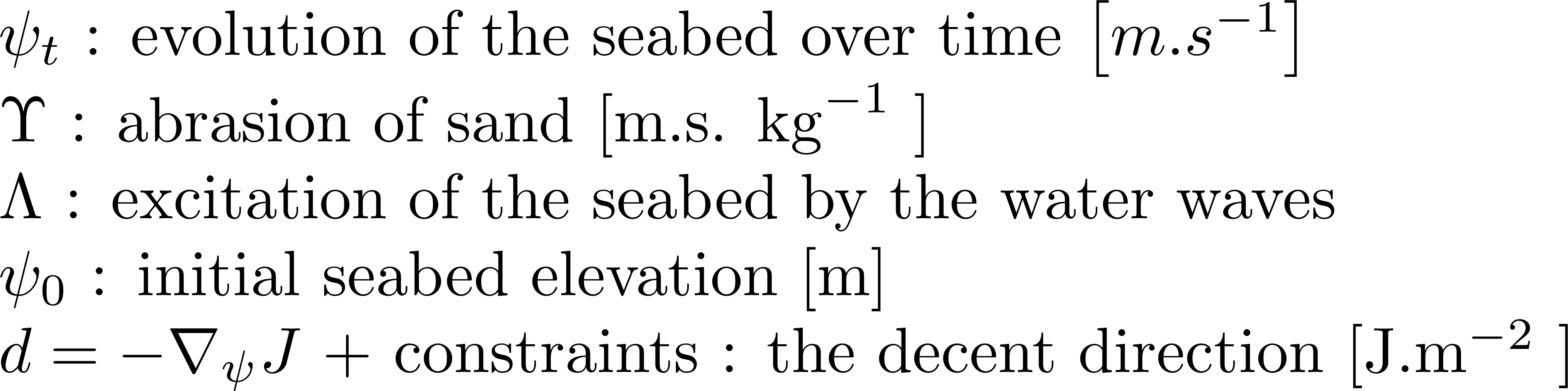 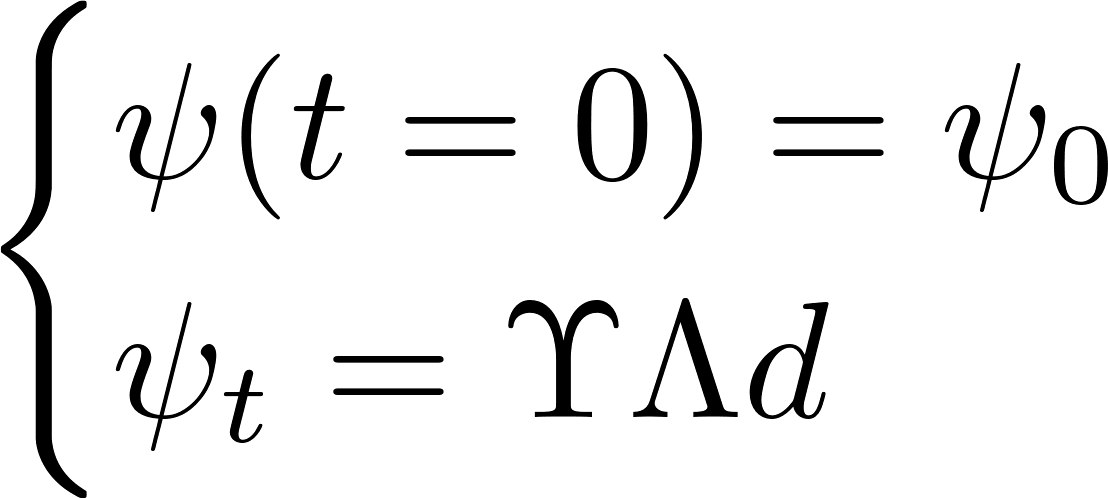 Governing equations
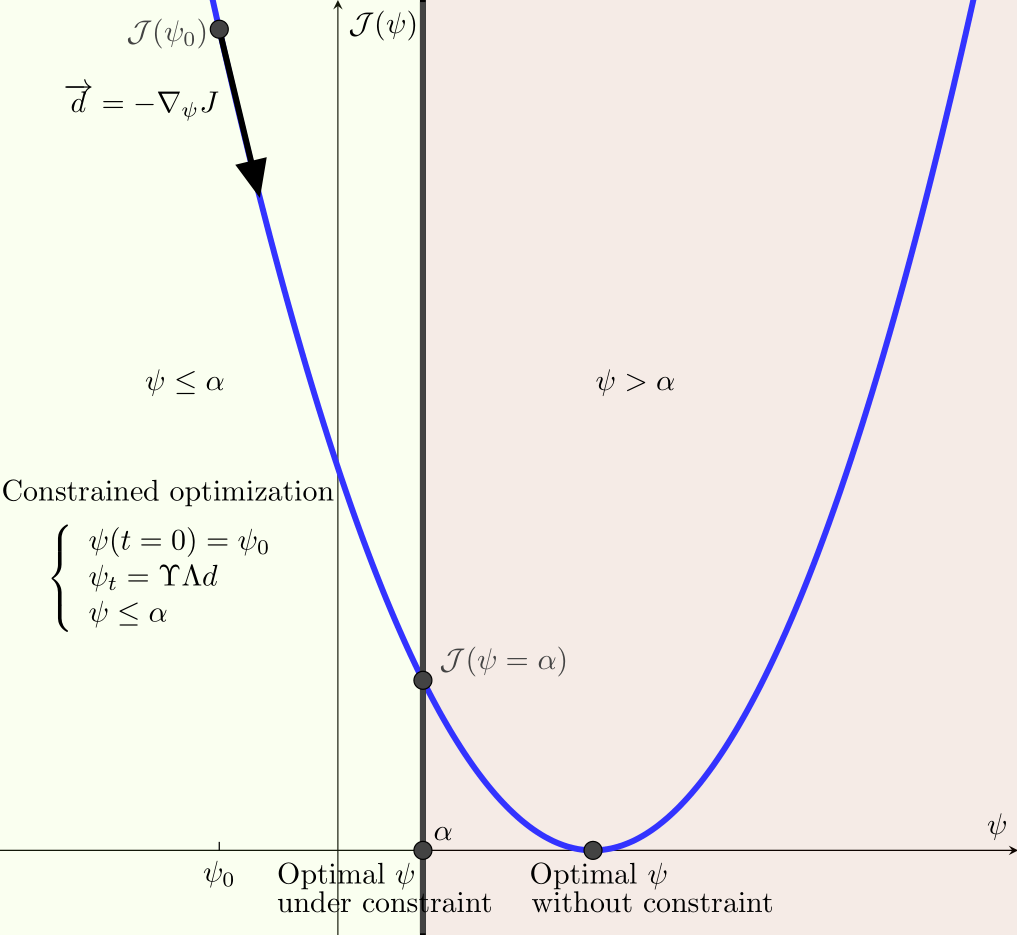 Cost-function
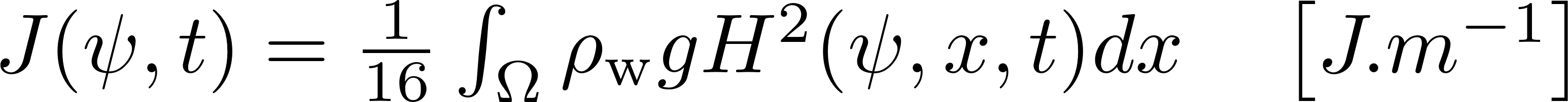 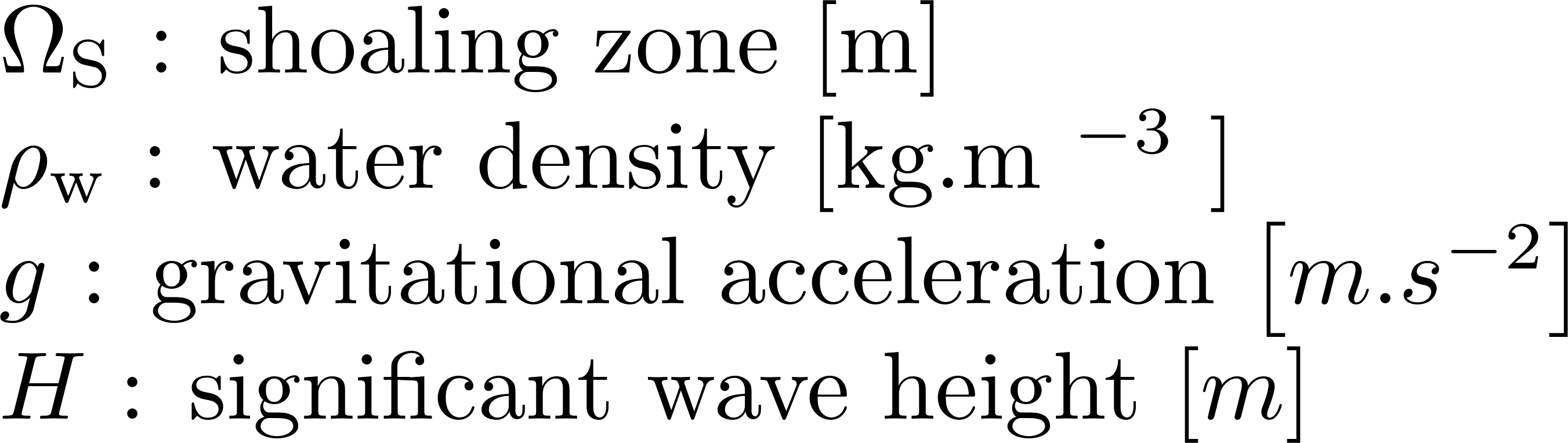 11
II) Modèle OptiMorph
4) Contraintes additionnelles
Contrainte de conservation sableuse
Contrainte de pente
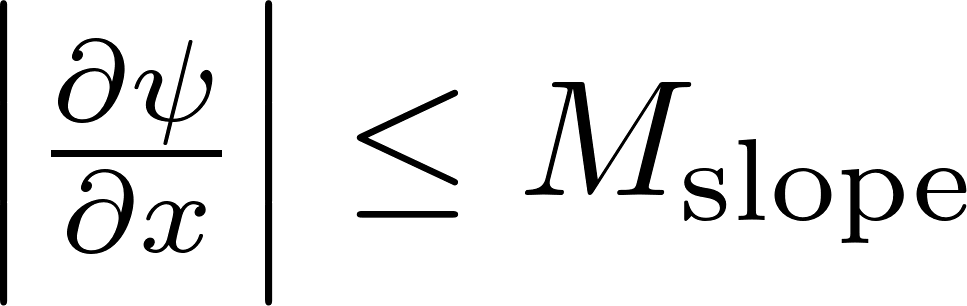 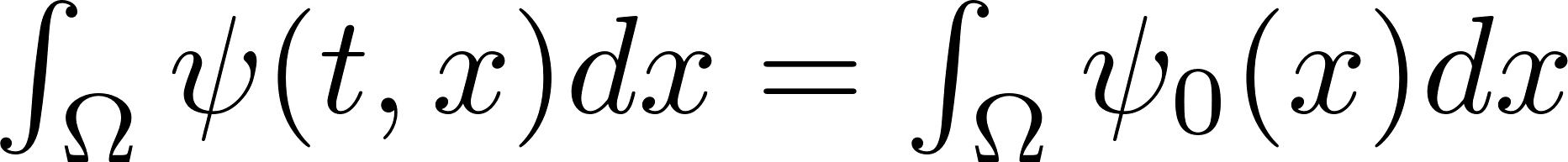 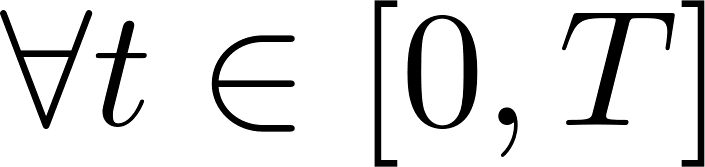 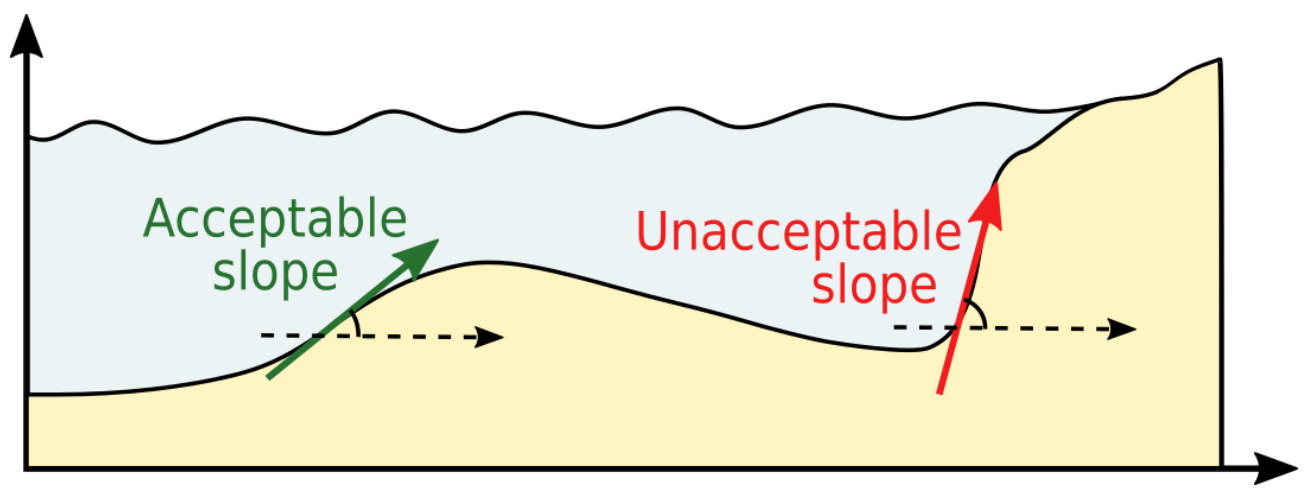 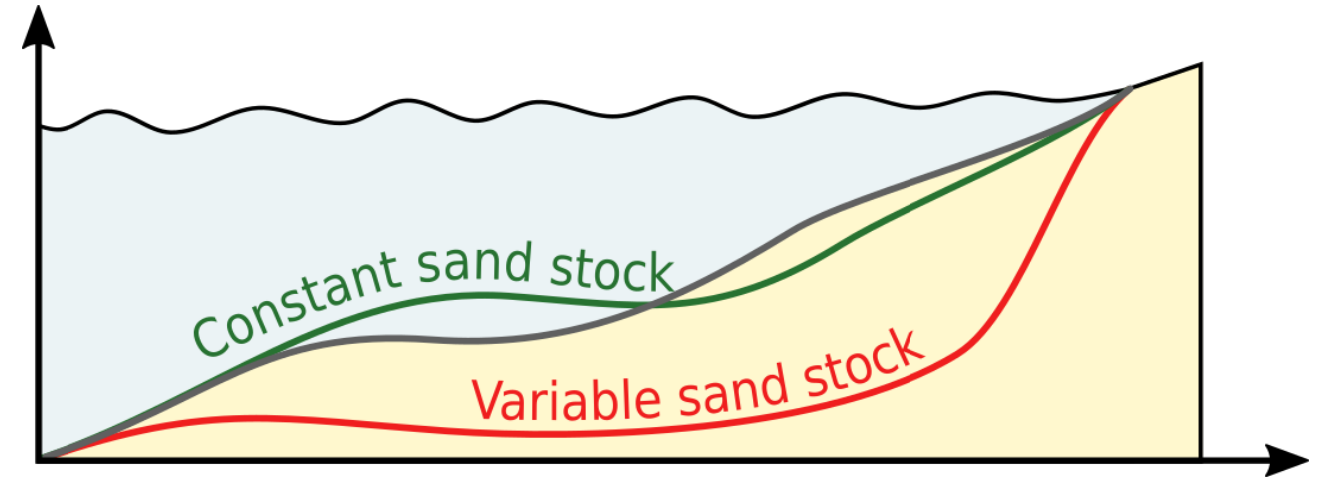 12
Figure 4.   a) Contrainte de pente      b) Conservation du stock sableux.
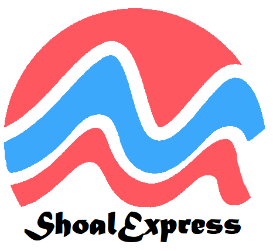 II) Modèle OptiMorph
500 itérations avec 			  + OptiMorph = 14 s
5) Temps de calculs - Démonstration
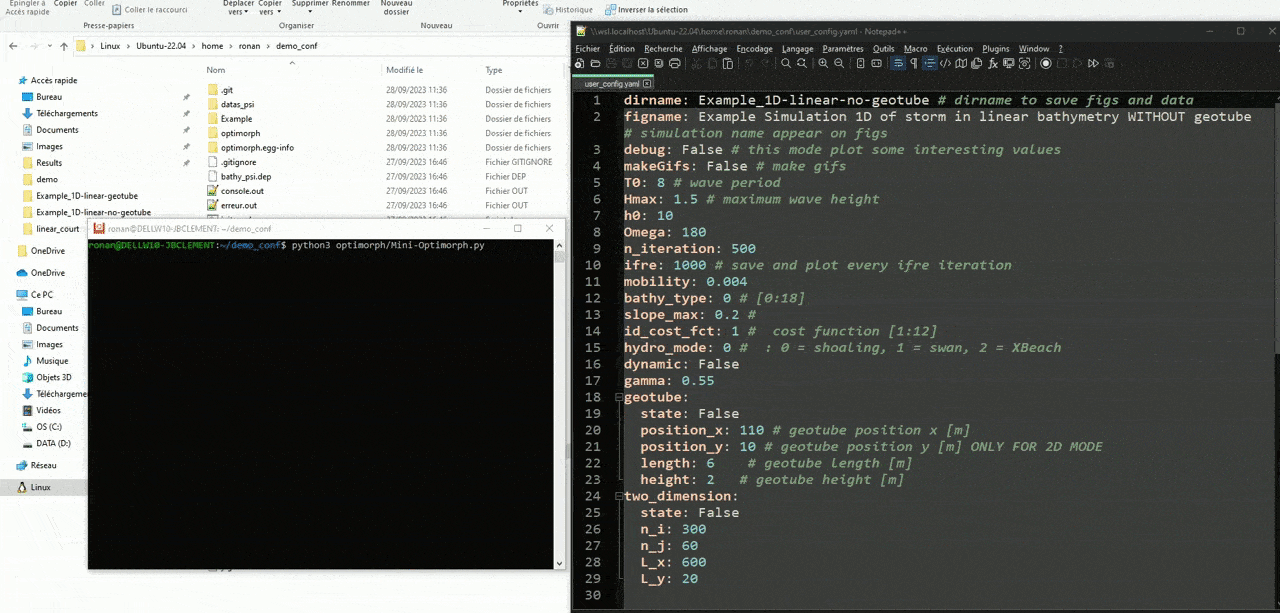 13
II) Modèle OptiMorph
6) Forçages – exemple + résultats
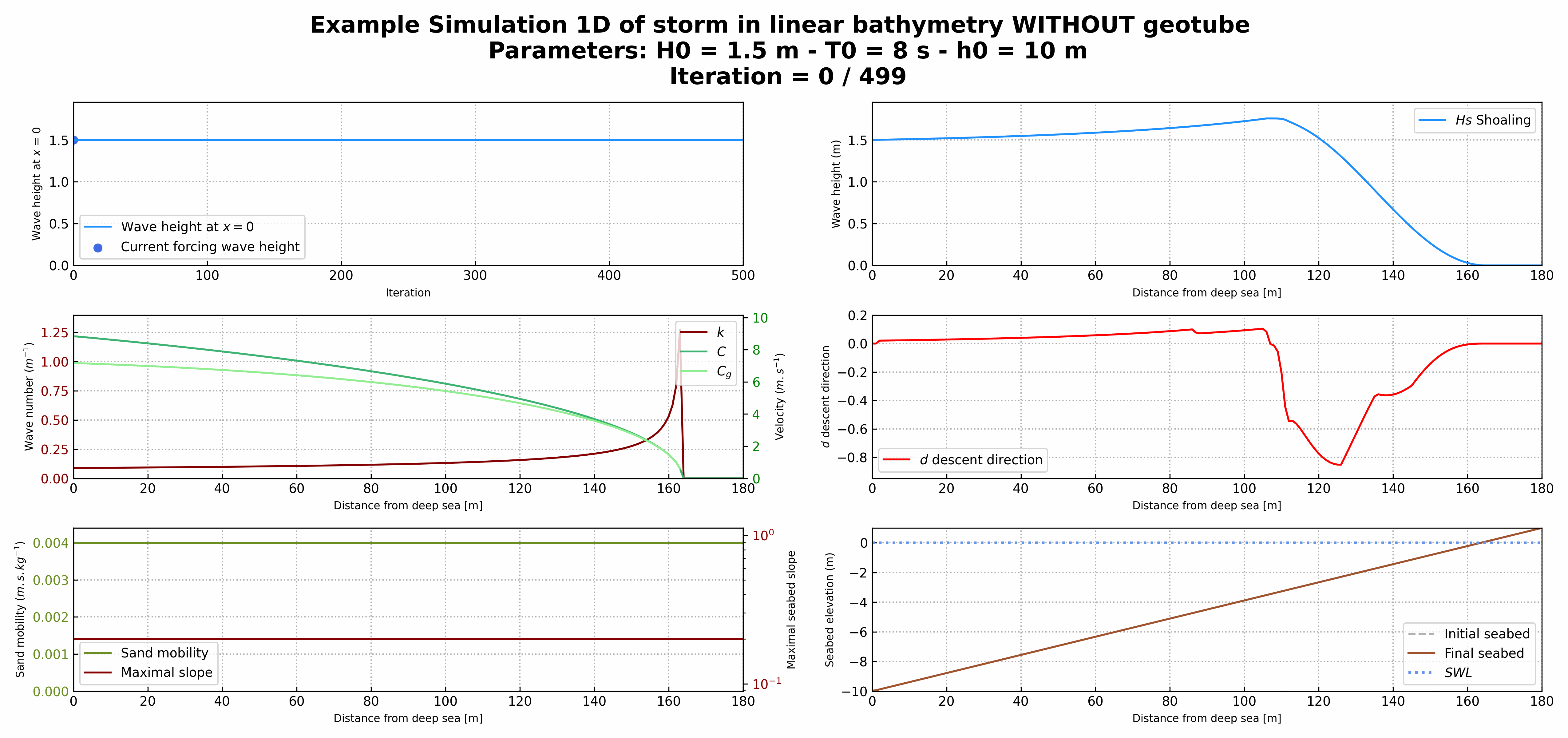 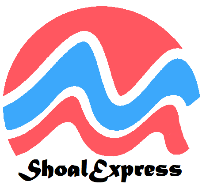 14
II) Modèle OptiMorph
6) Forçages – exemple + résultats
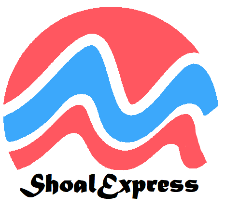 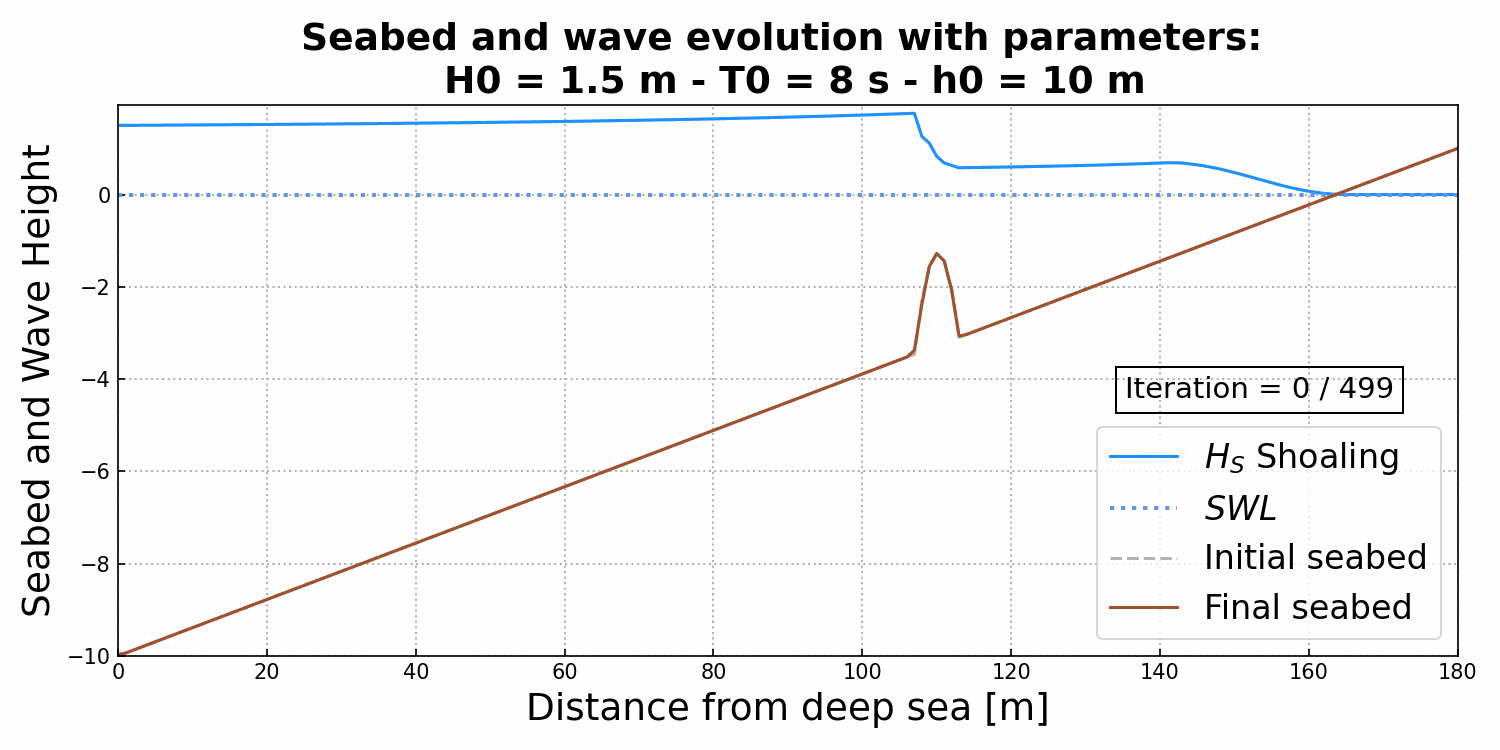 15
II) Modèle OptiMorph
3) Modèle morphodynamique
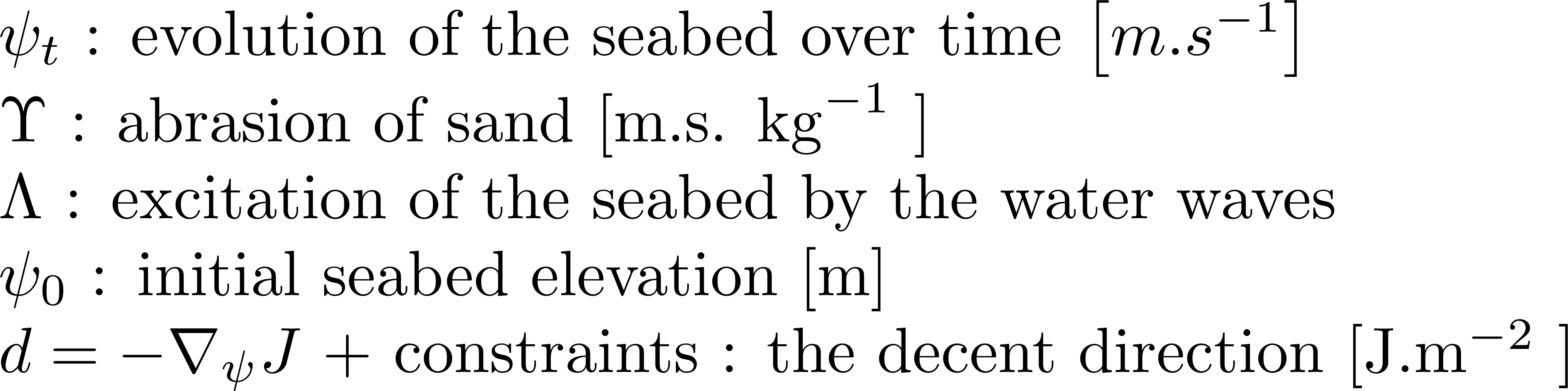 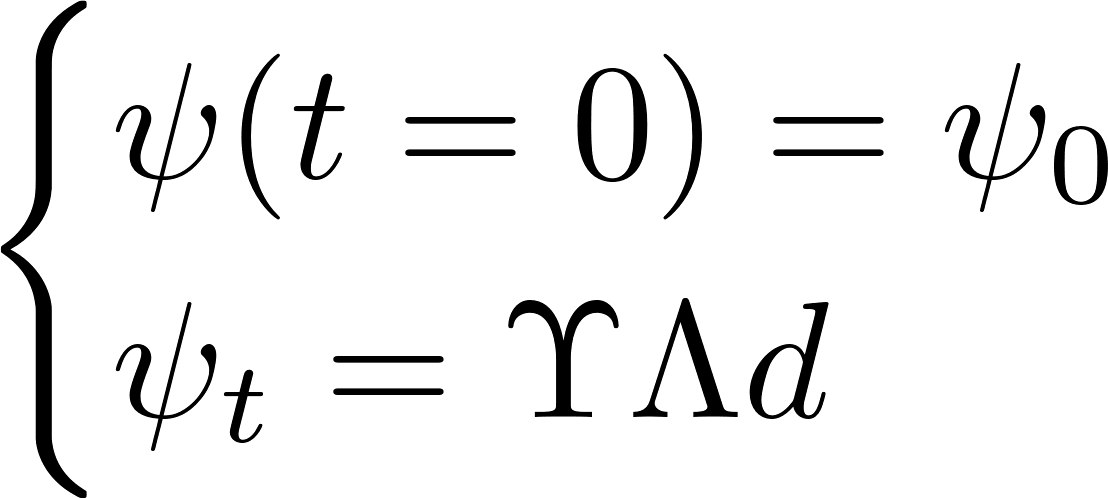 Governing equations
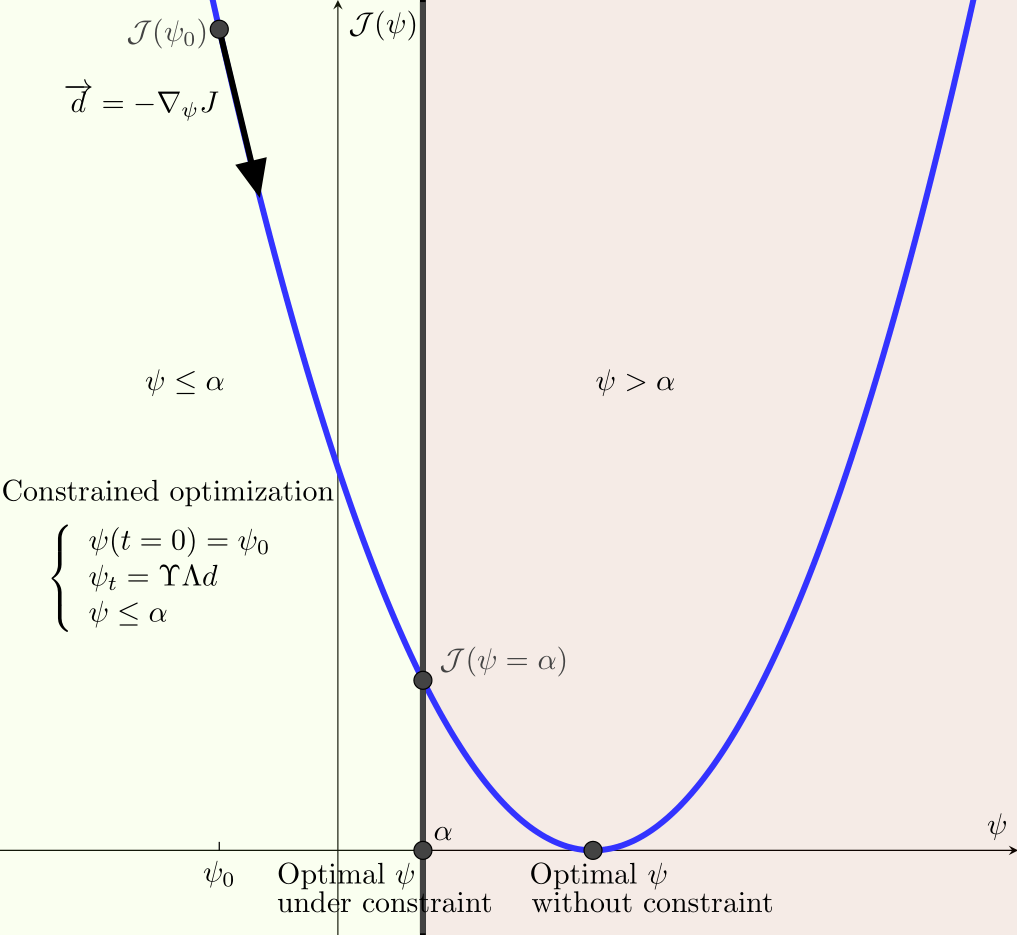 Cost-function
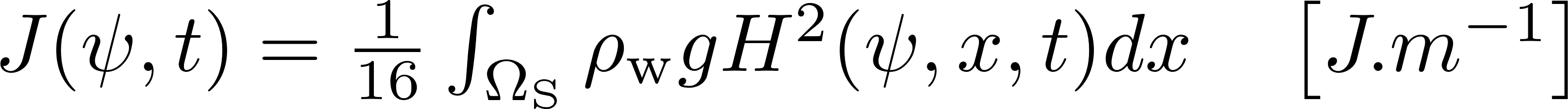 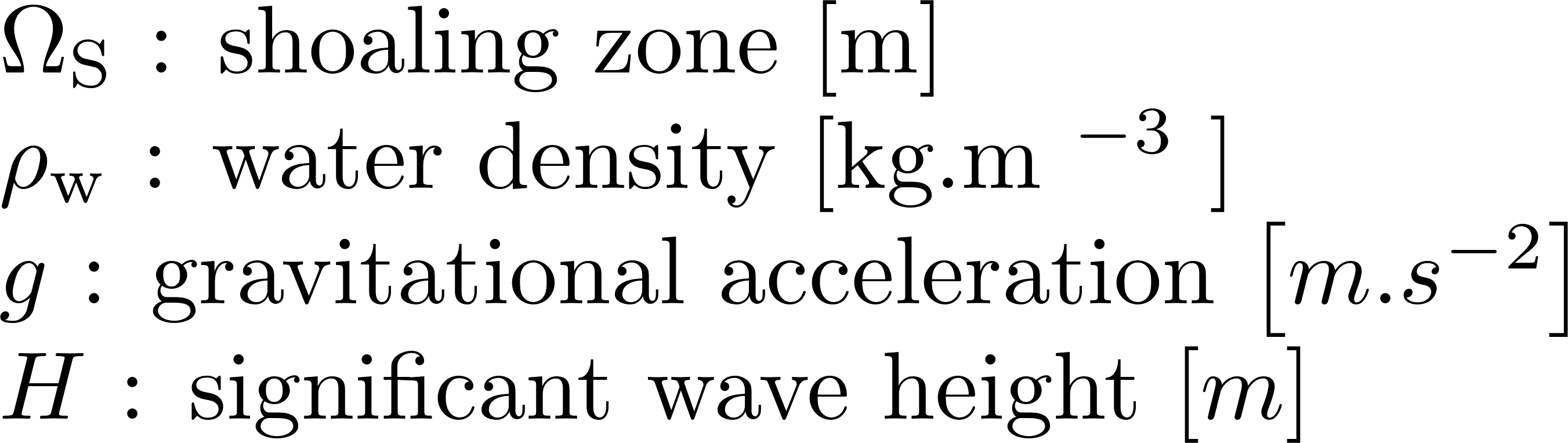 16
III) L’approche d’Hadamard
1) Formalisme mathématique
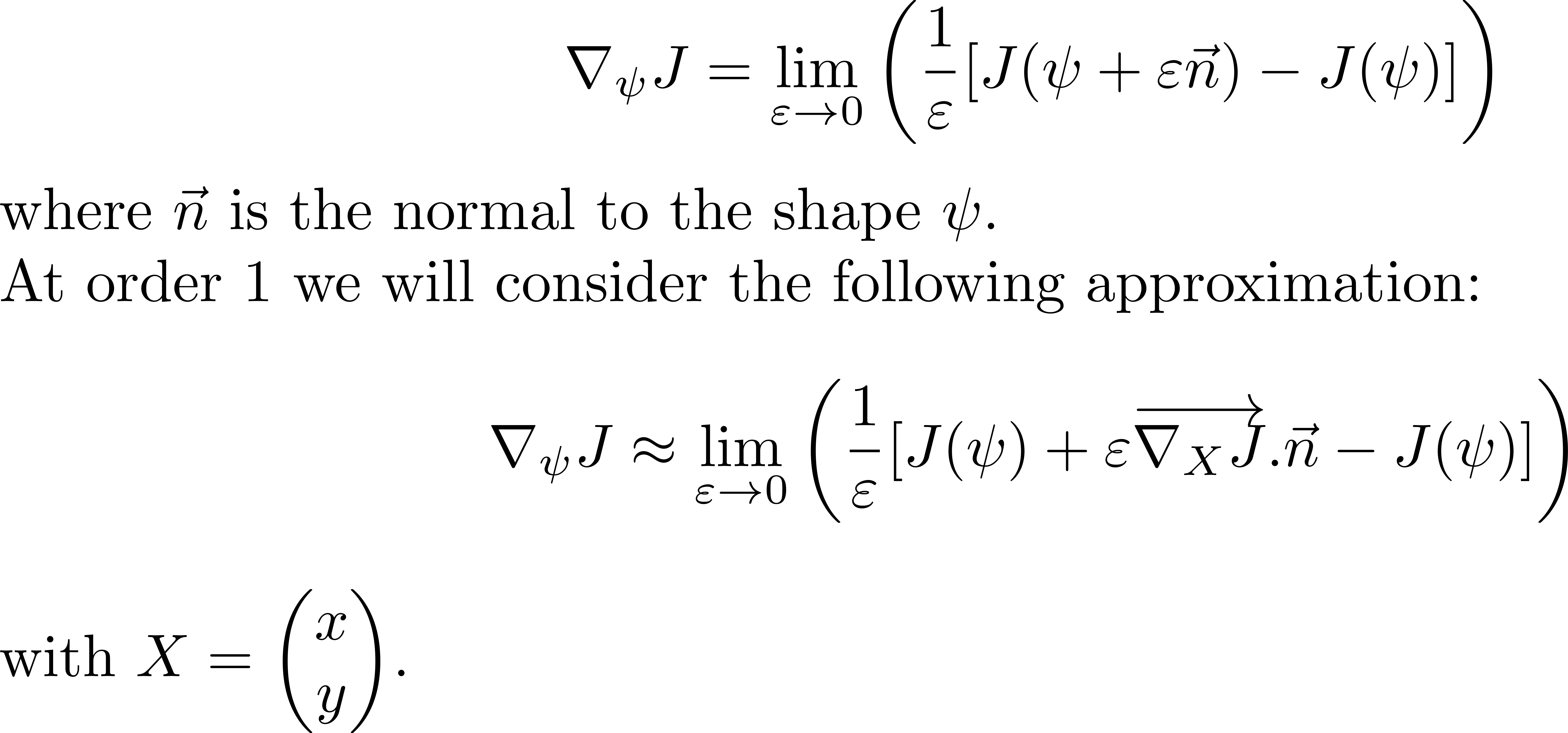 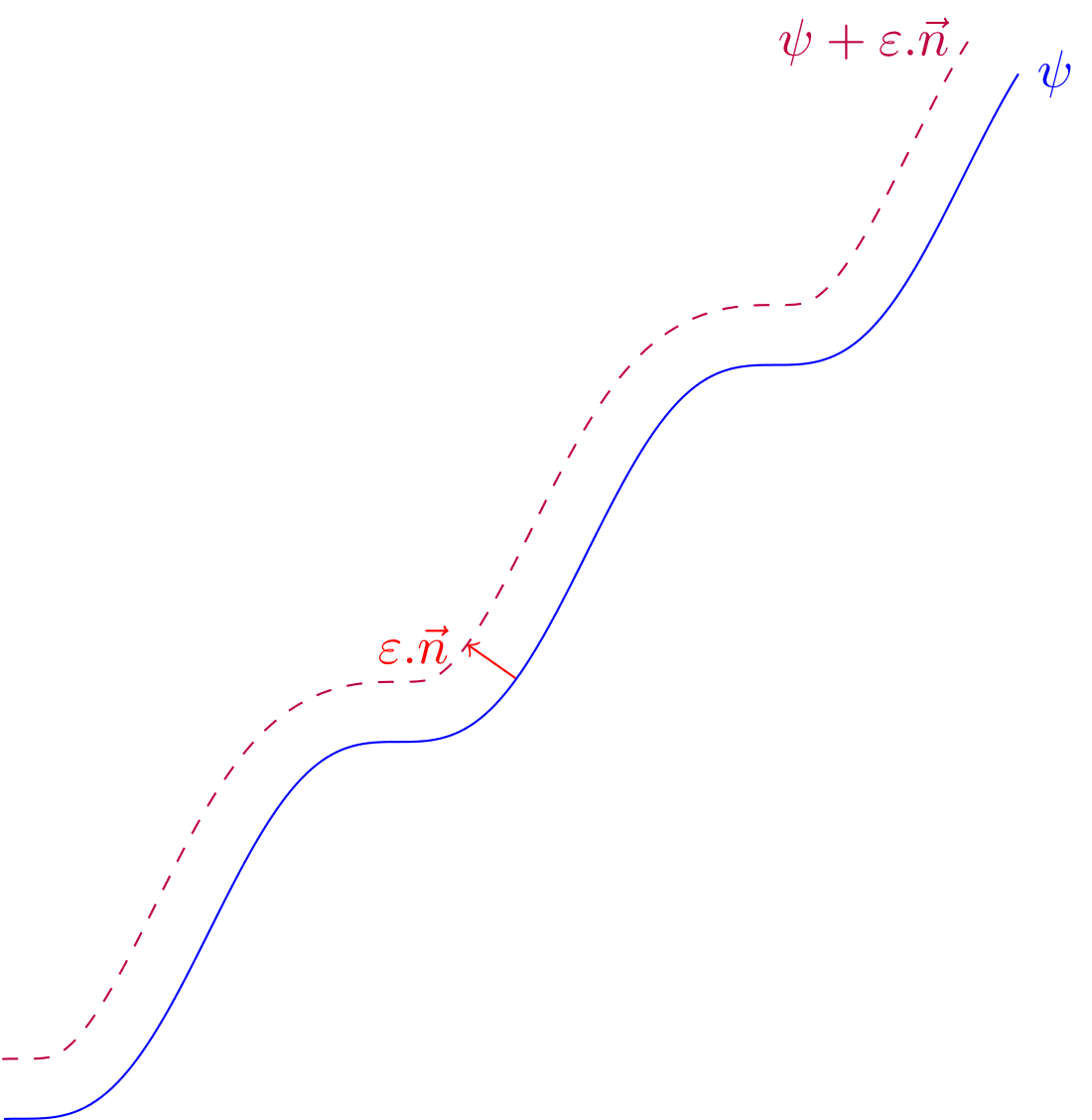 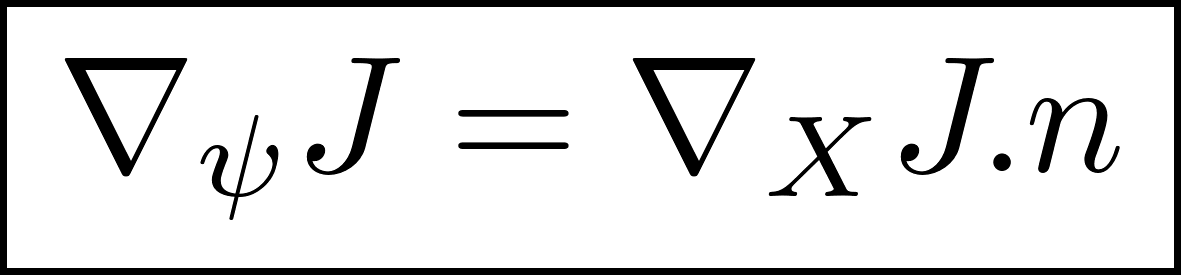 17
III) L’approche d’Hadamard
1) Formalisme mathématique
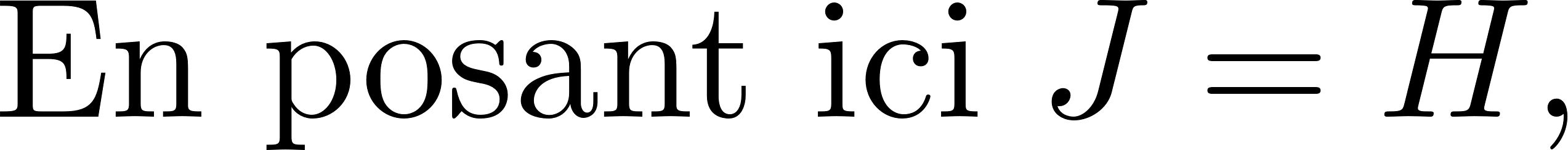 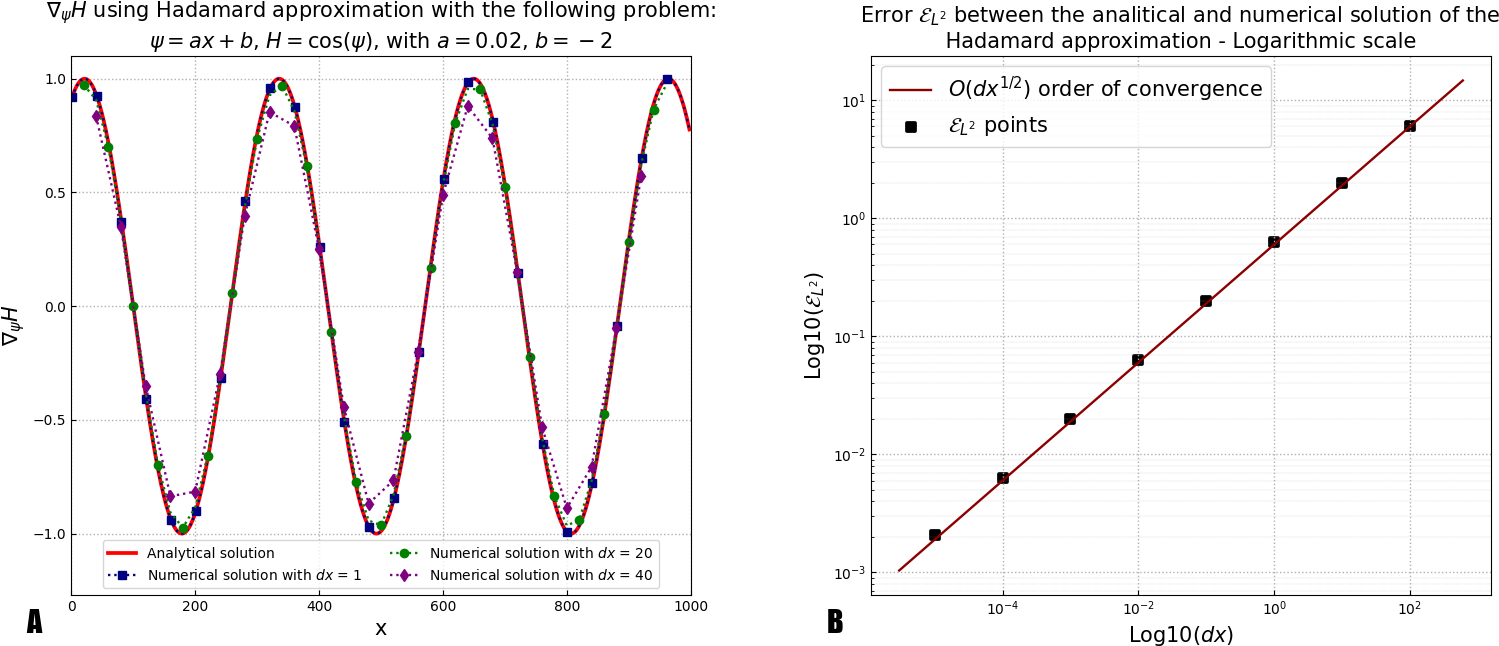 18
Figure 5. a) Solution analytique et approximative avec l’approche Hadamard, 
b) Erreur numérique calculée par rapport à la solution analytique.
III) L’approche d’Hadamard
2) Implémentation dans notre modèle
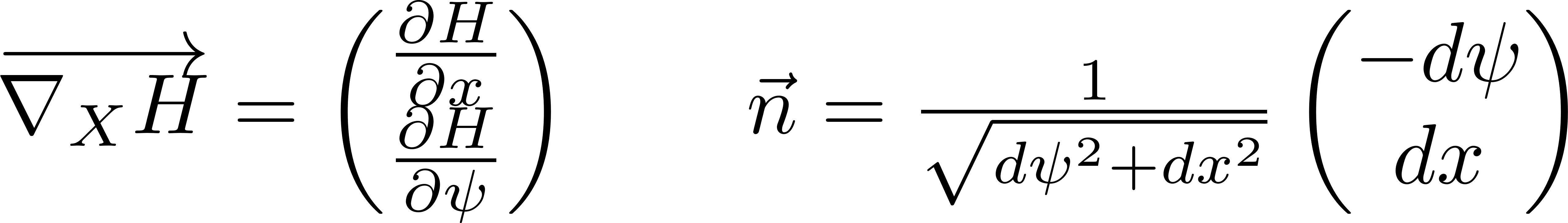 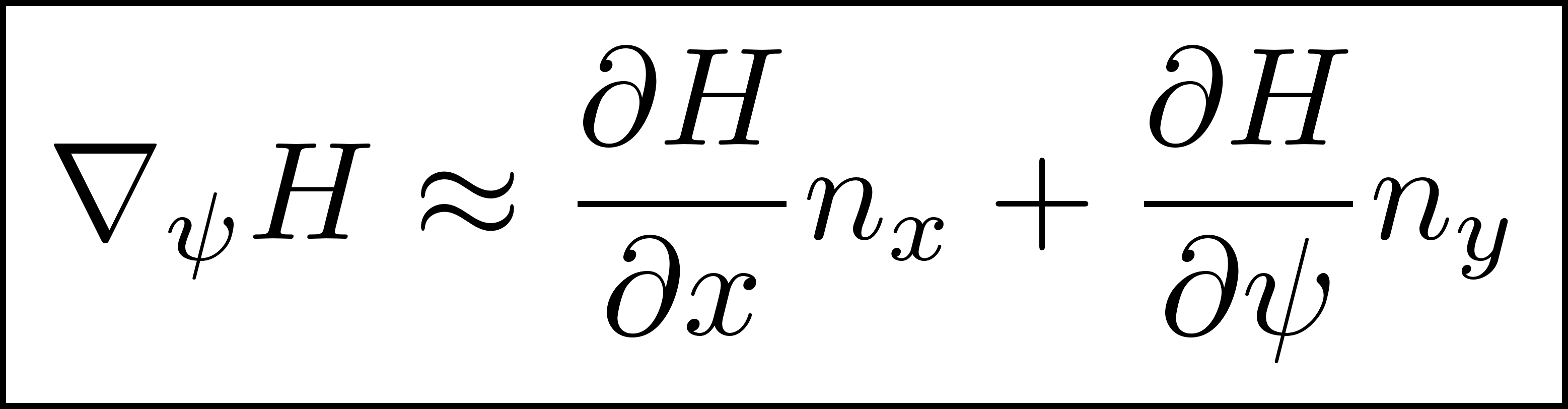 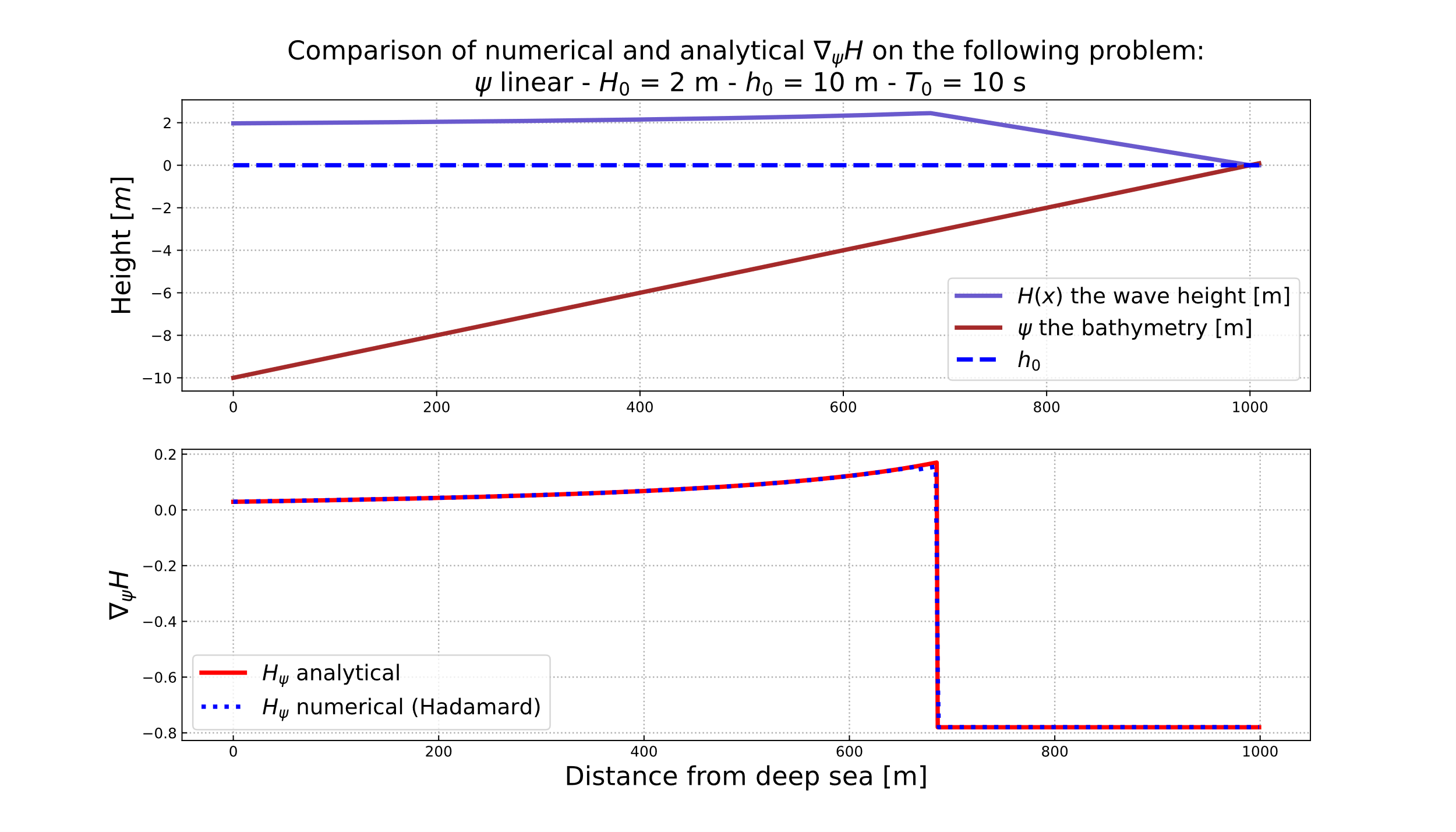 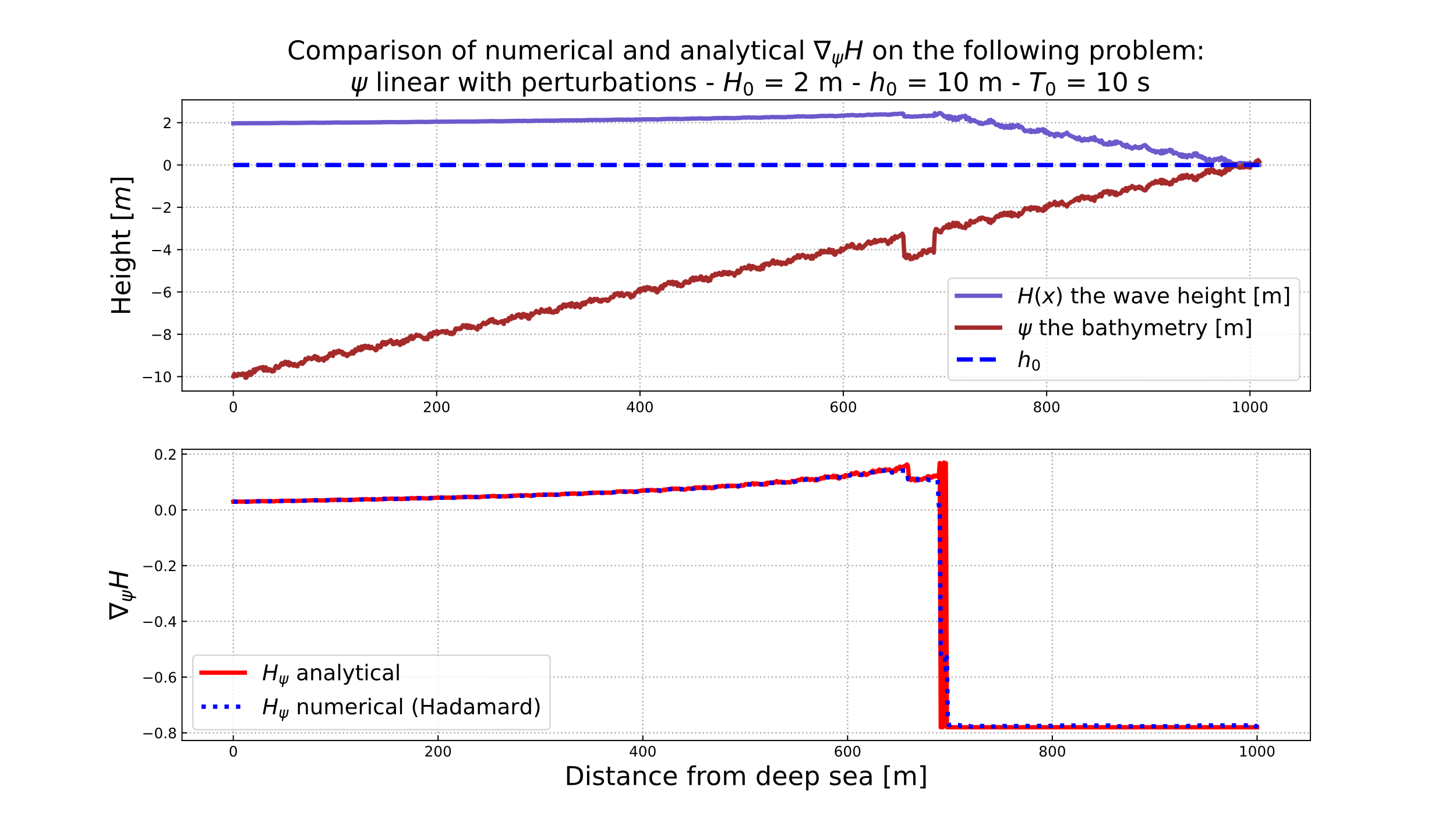 19
Figure 6. a) Solution analytique et approximative avec l’approche Hadamard sur un cas simple, 
b) Solution analytique et approximative avec l’approche Hadamard sur un cas perturbé.
IV) Couplage avec un modèle à résolution vagues à vagues: 
Saint-Venant
1) Modèle hydrodynamique
Finite Volumes
Riemann solver of Roe (VFRoe scheme)
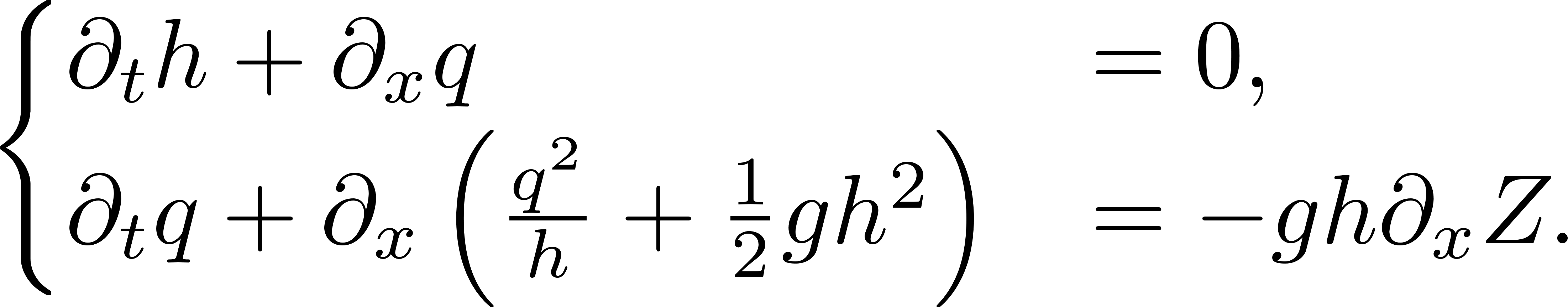 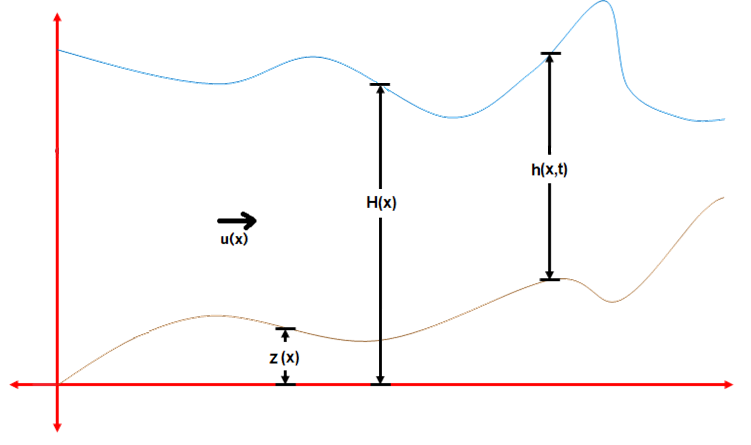 P. Fabrie F. Marche, Ph. Bonneton and N. Seguin. Evaluation of well-ballanced bore-capturing schemes for 2d wetting and drying processes. IJNMF, 53/5:867–894, 2007.
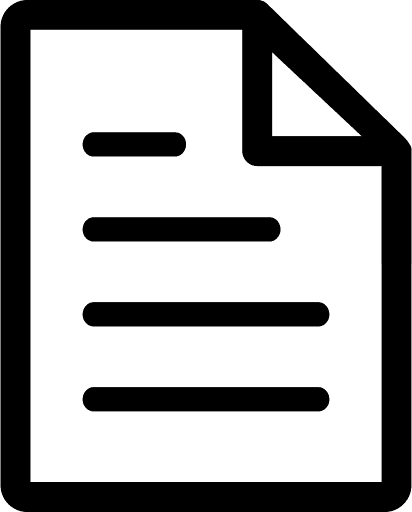 20
Figure 7. Schéma des notations
IV) Couplage avec un modèle à résolution vagues à vagues: 
Saint-Venant
2) Nouvelle fonctionnelle
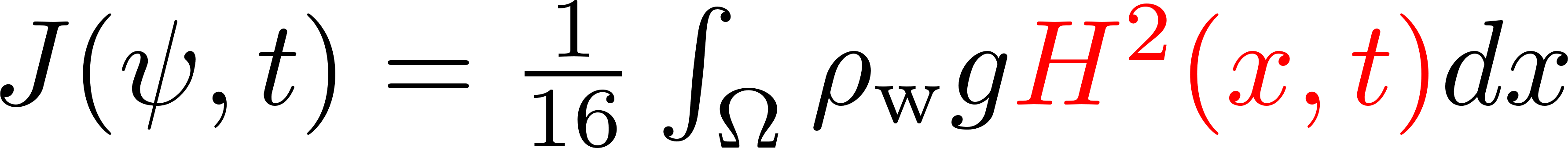 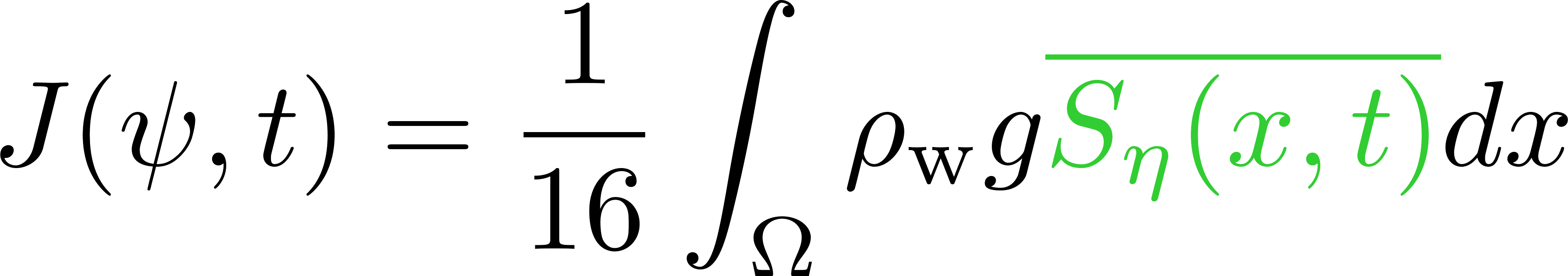 21
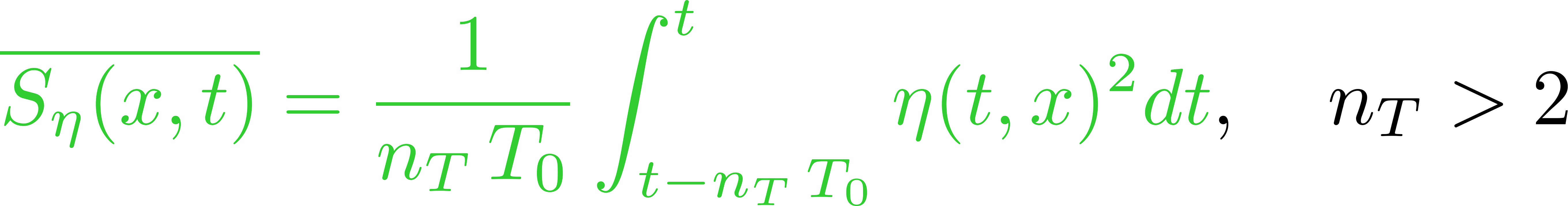 avec
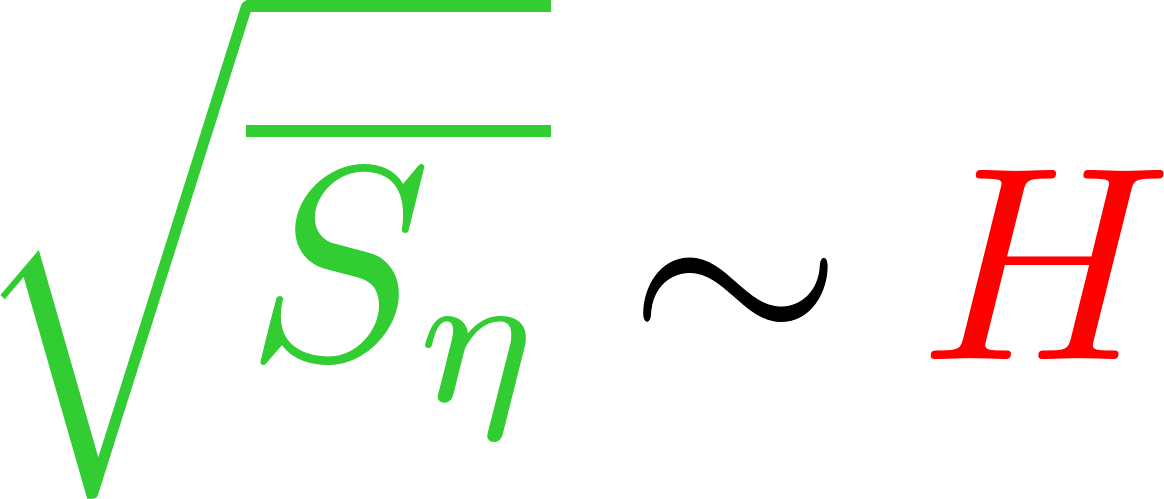 IV) Couplage avec un modèle à résolution vagues à vagues: 
Saint-Venant
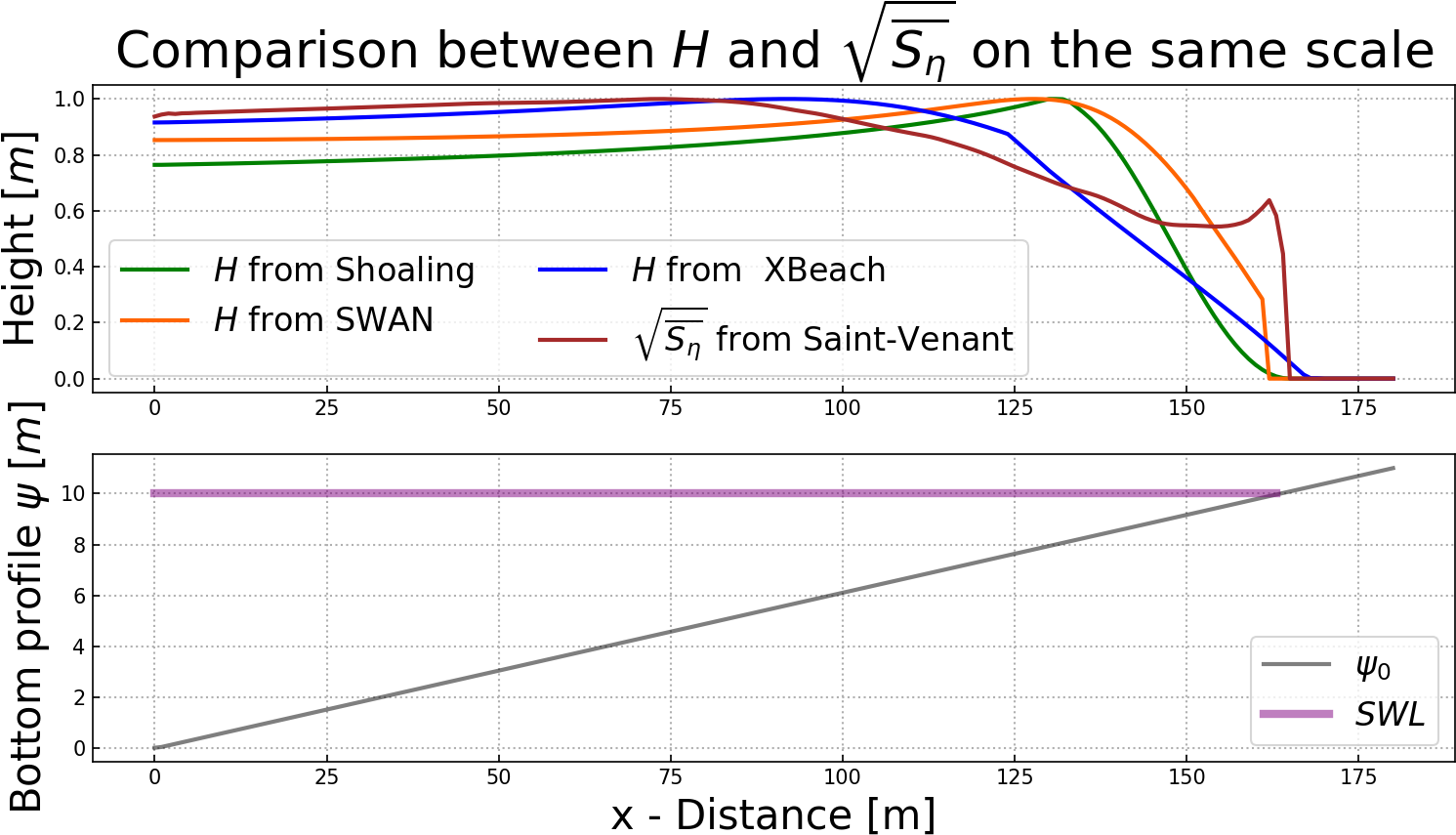 H = 1,5 m
T0 = 8 s
Figure 8. Comparaison des « Hs like » sur un fond linéaire à pente forte et domaine restreint.
Ω = 180 m, h0 = 10 m
22
IV) Couplage avec un modèle à résolution vagues à vagues: 
Saint-Venant
3) Résultats fond linéaire (pente forte)
Figure 9. Evolution du fond marin sur 3 jours avec le modèle Saint-Venant.
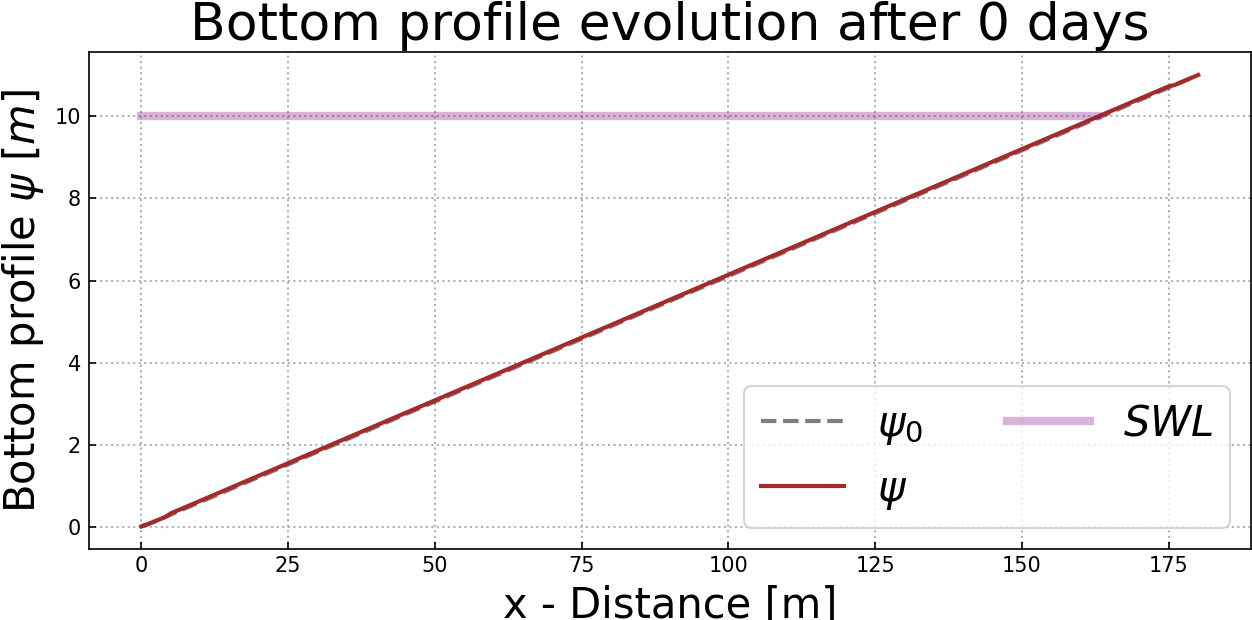 H = 1,5 m
T0 = 8 s
23
IV) Couplage avec un modèle à résolution vagues à vagues: 
Saint-Venant
3) Résultats fond linéaire (pente forte)
Figure 9. Evolution du fond marin sur 3 jours avec le modèle Saint-Venant.
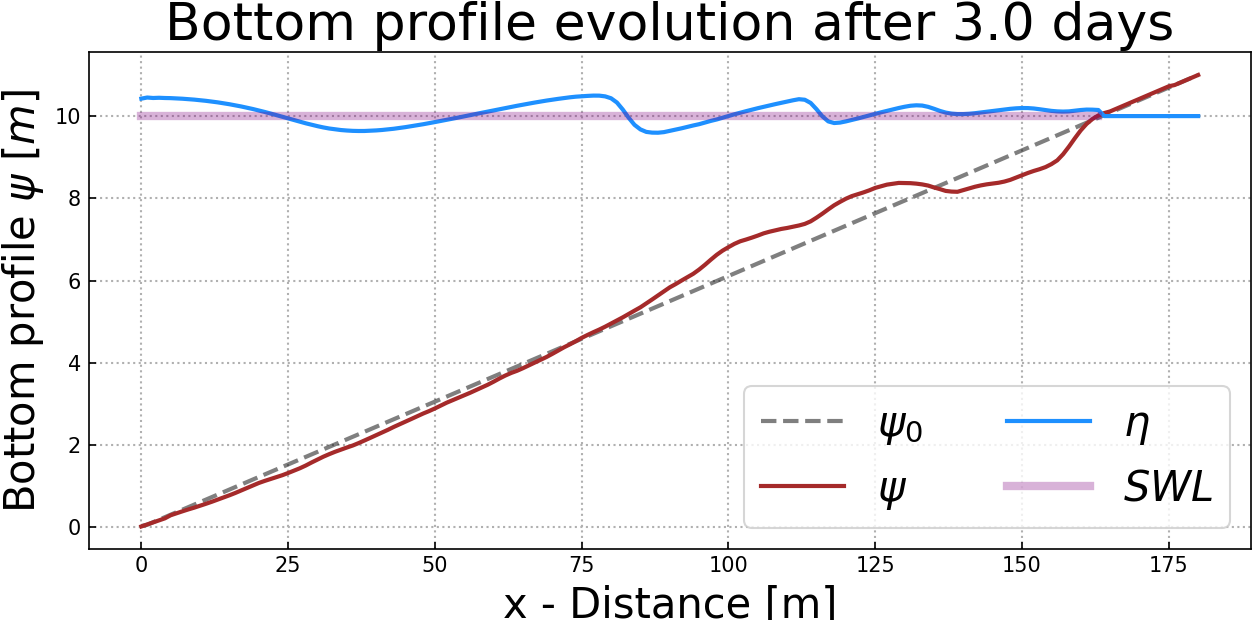 H = 1,5 m
T0 = 8 s
24
IV) Couplage avec un modèle à résolution vagues à vagues: 
Saint-Venant
3) Résultats fond linéaire (pente forte)
Figure 10. Evolution du fond marin sur 3 jours avec les modèles Saint-Venant, ShoalExpress, Swan, XBeach
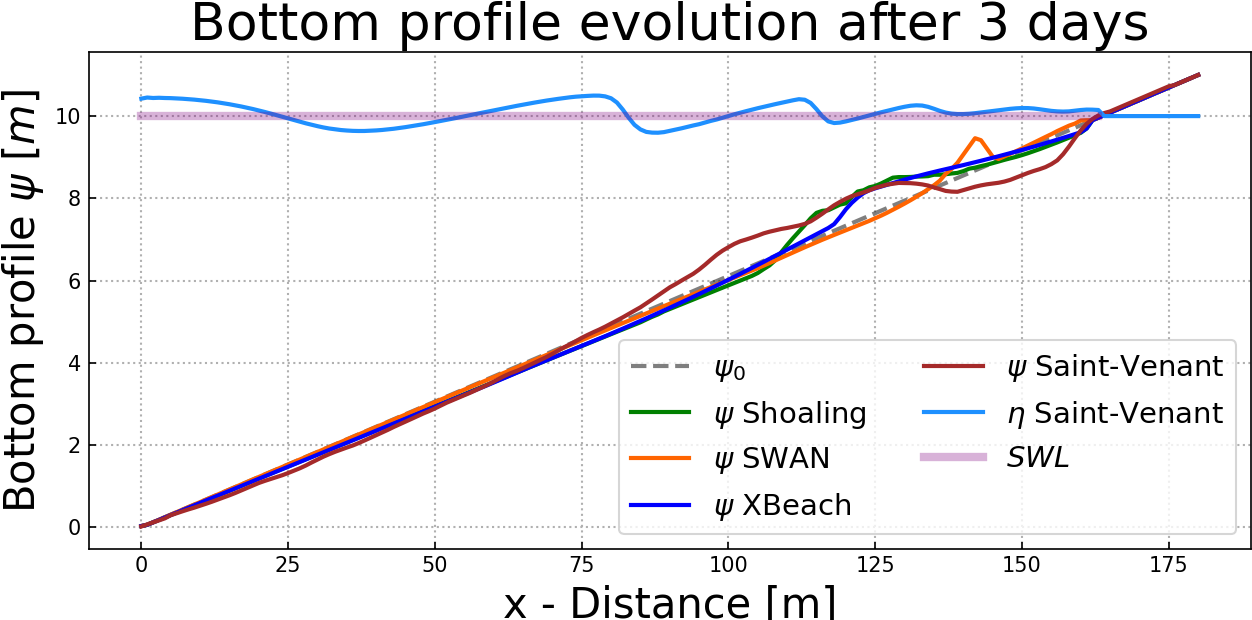 H = 1,5 m
T0 = 8 s
25
IV) Couplage avec un modèle à résolution vagues à vagues: 
Saint-Venant
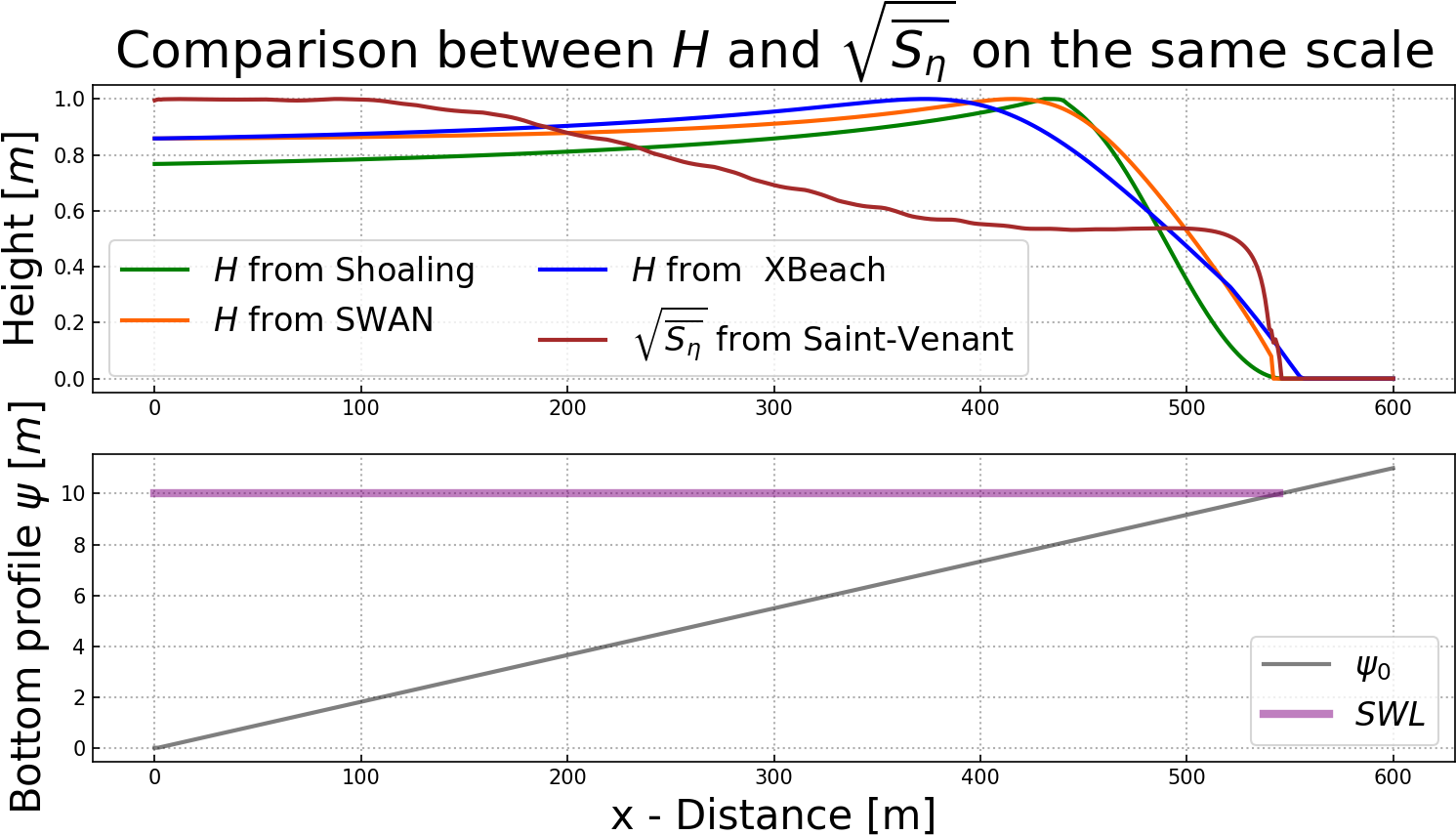 H = 1,5 m
T0 = 8 s
Figure 11. Comparaison des « Hs like » sur un fond linéaire à pente moyenne.
Ω = 600 m, h0 = 10 m
26
IV) Couplage avec un modèle à résolution vagues à vagues: 
Saint-Venant
3) Résultats fond linéaire (pente moyenne)
Figure 12. Evolution du fond marin sur 3 jours avec le modèle Saint-Venant.
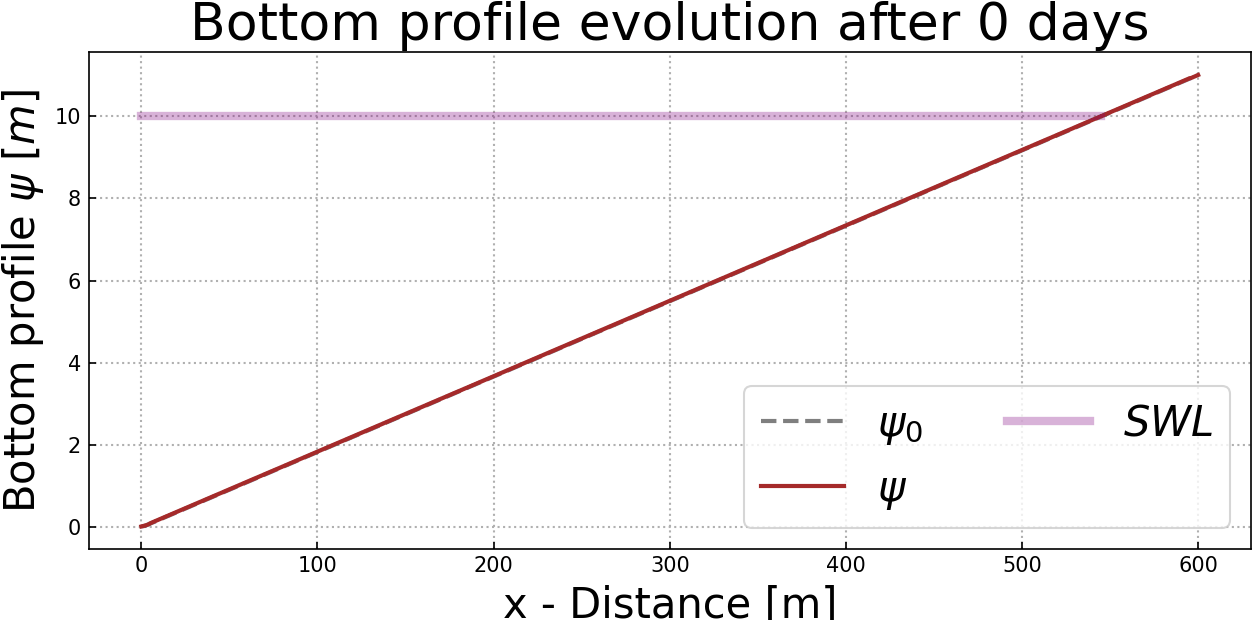 H = 1,5 m
T0 = 8 s
27
IV) Couplage avec un modèle à résolution vagues à vagues: 
Saint-Venant
3) Résultats fond linéaire (pente moyenne)
Figure 12. Evolution du fond marin sur 3 jours avec le modèle Saint-Venant.
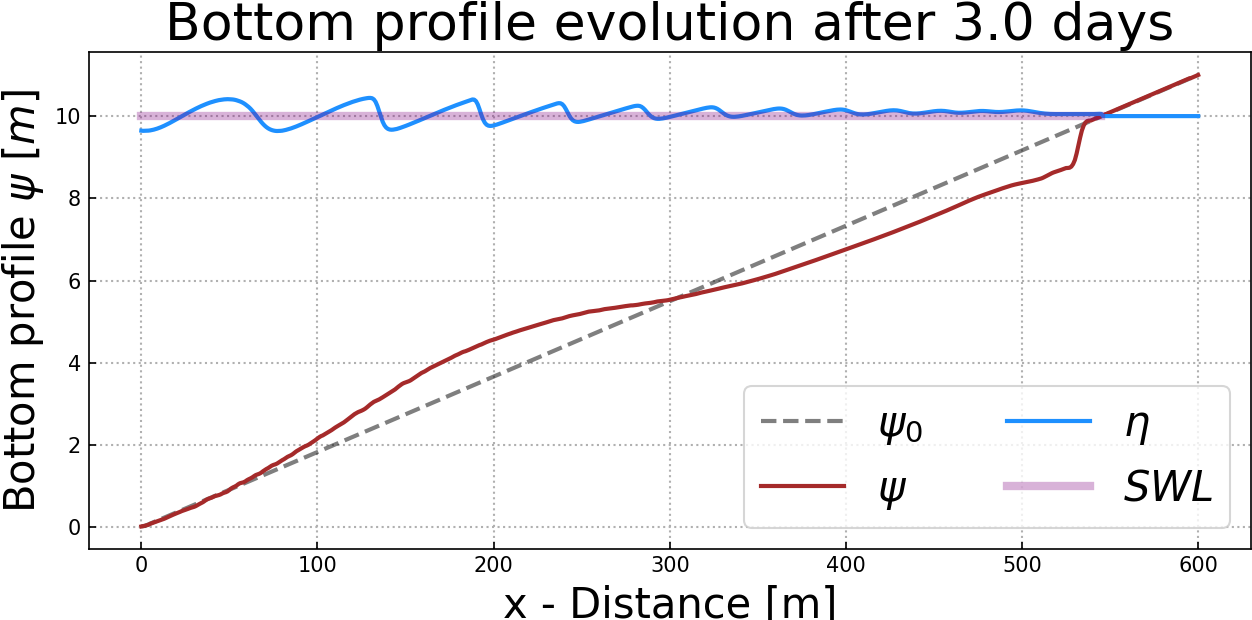 H = 1,5 m
T0 = 8 s
28
IV) Couplage avec un modèle à résolution vagues à vagues: 
Saint-Venant
3) Résultats fond linéaire (pente moyenne)
Figure 13. Evolution du fond marin sur 3 jours avec les modèles Saint-Venant, ShoalExpress, Swan, XBeach
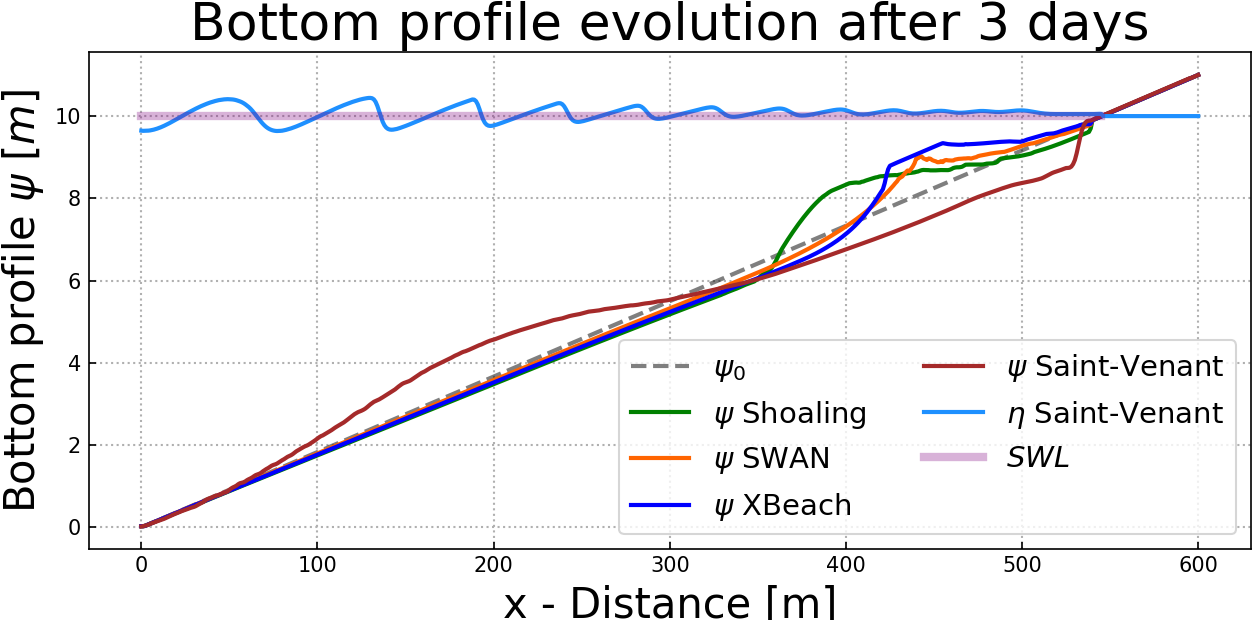 29
IV) Couplage avec un modèle à résolution vagues à vagues: 
Saint-Venant
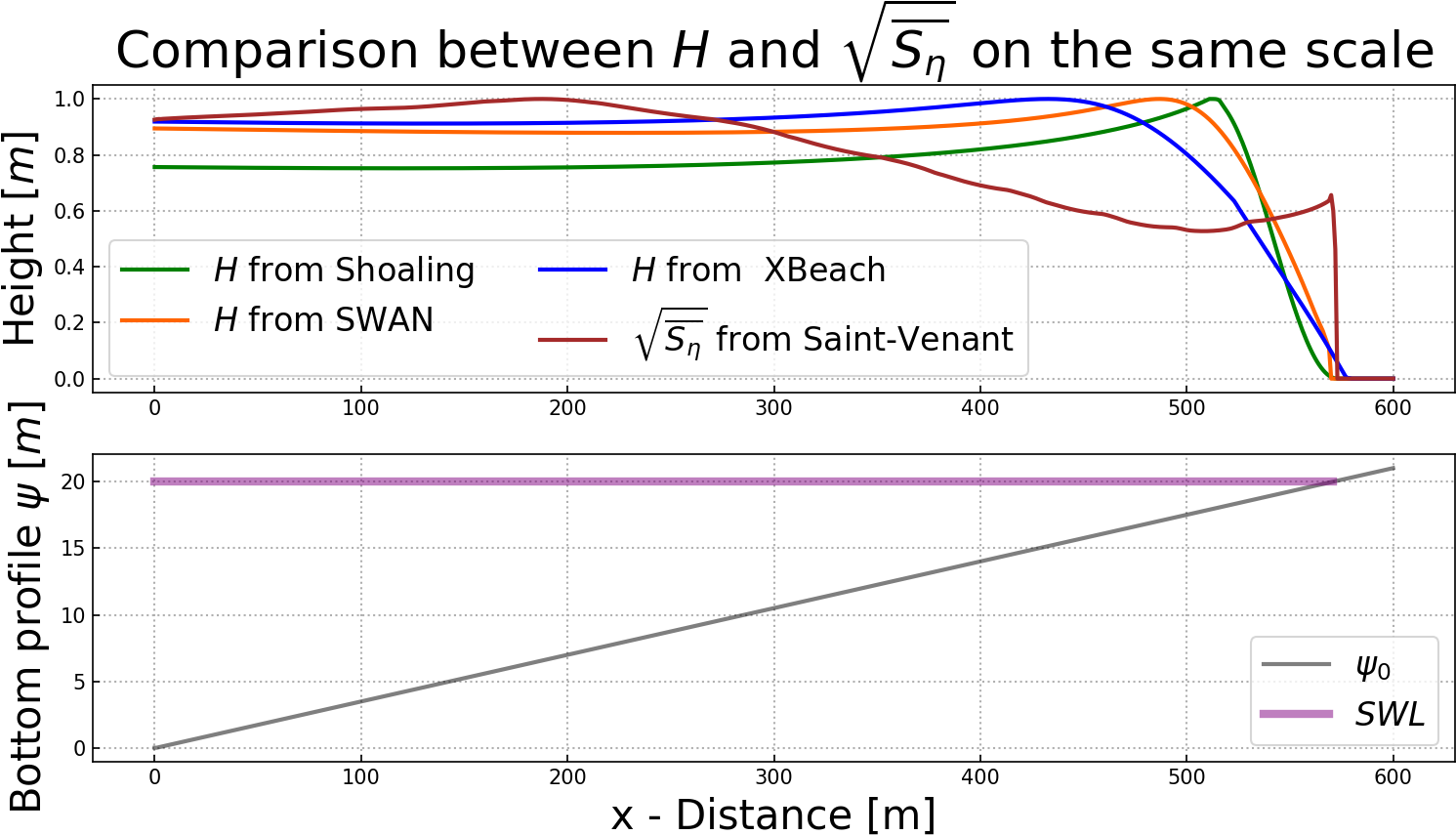 H = 1,5 m
T0 = 8 s
Figure 14. Comparaison des « Hs like » sur un fond linéaire à pente forte et domaine restreint.
Ω = 600 m, h0 = 20 m
30
IV) Couplage avec un modèle à résolution vagues à vagues: 
Saint-Venant
3) Résultats fond linéaire (pente moyenne)
Figure 15. Evolution du fond marin sur 3 jours avec le modèle Saint-Venant.
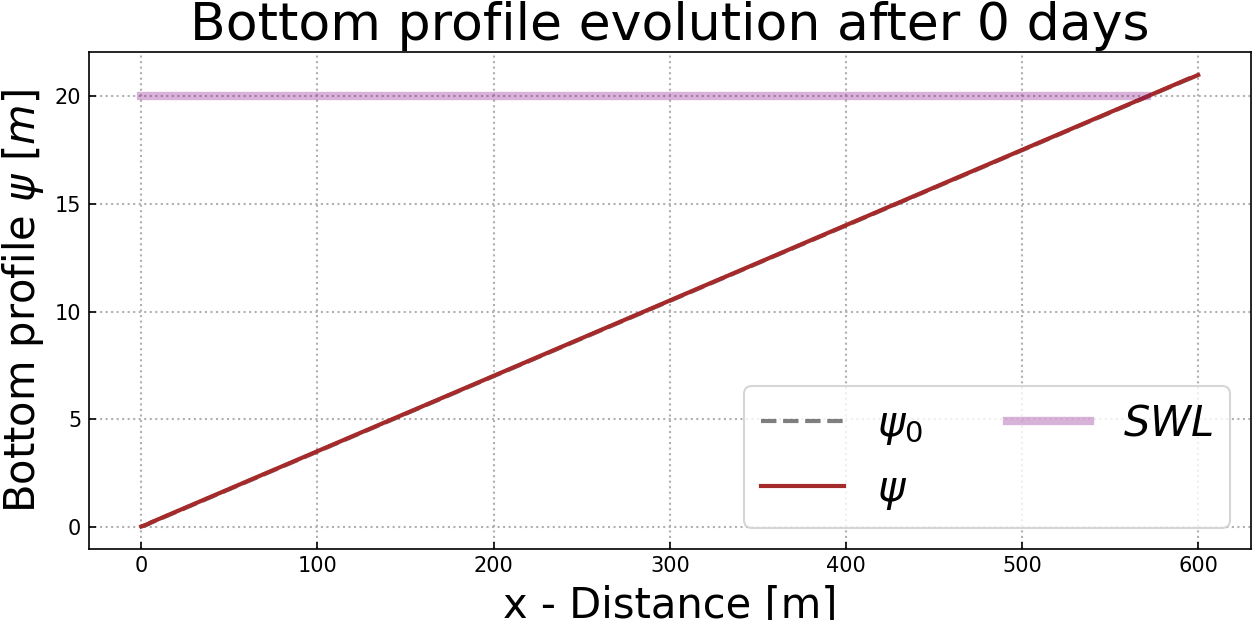 H = 1,5 m
T0 = 8 s
31
IV) Couplage avec un modèle à résolution vagues à vagues: 
Saint-Venant
3) Résultats fond linéaire (pente moyenne)
Figure 15. Evolution du fond marin sur 3 jours avec le modèle Saint-Venant.
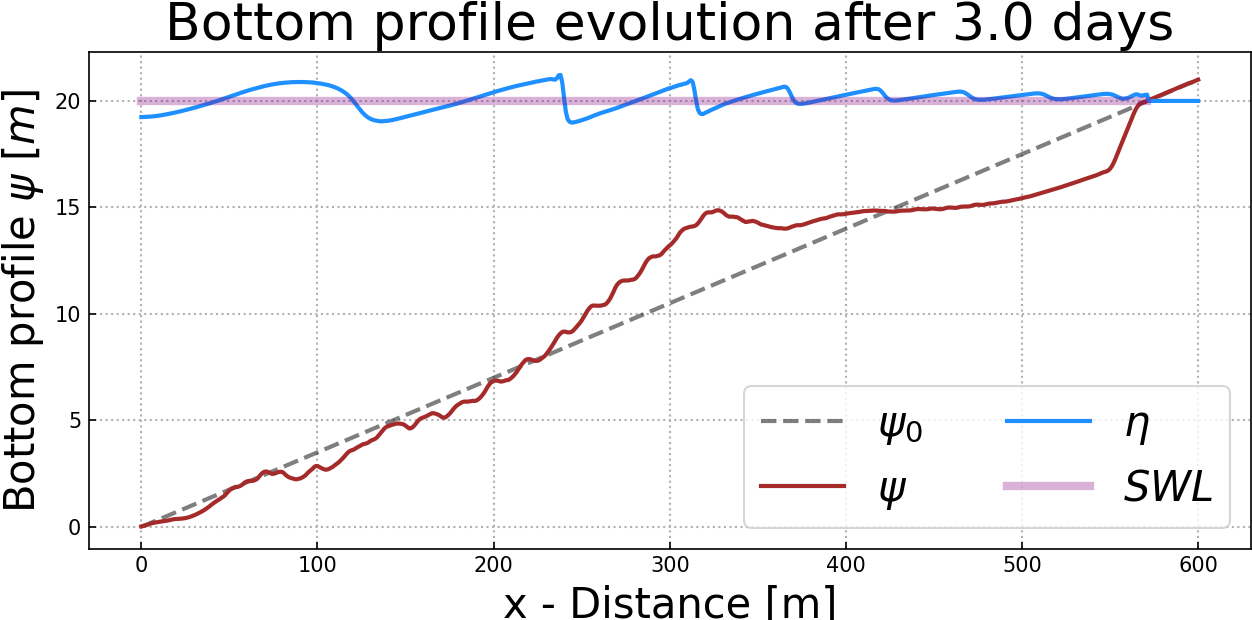 H = 1,5 m
T0 = 8 s
32
IV) Couplage avec un modèle à résolution vagues à vagues: 
Saint-Venant
3) Résultats fond linéaire (pente moyenne)
Figure 16. Evolution du fond marin sur 3 jours avec les modèles Saint-Venant, ShoalExpress, Swan, XBeach
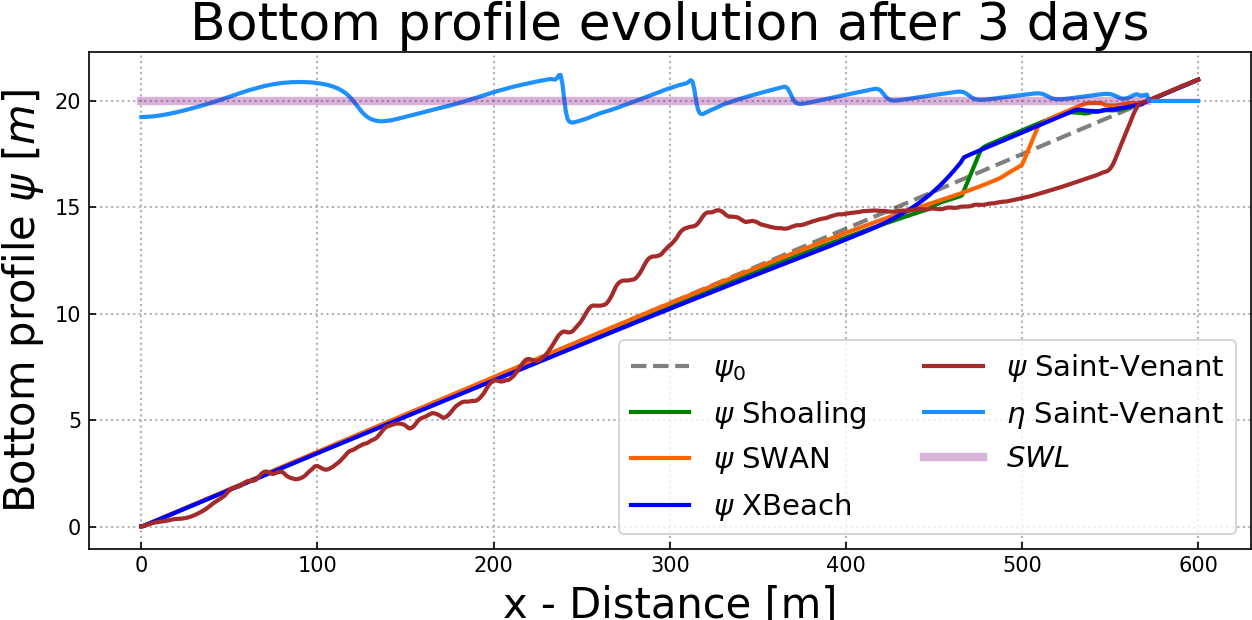 H = 1,5 m
T0 = 8 s
33
IV) Couplage avec un modèle à résolution vagues à vagues: 
Saint-Venant
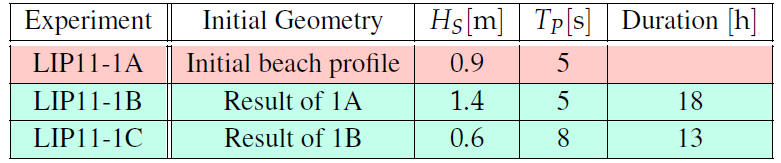 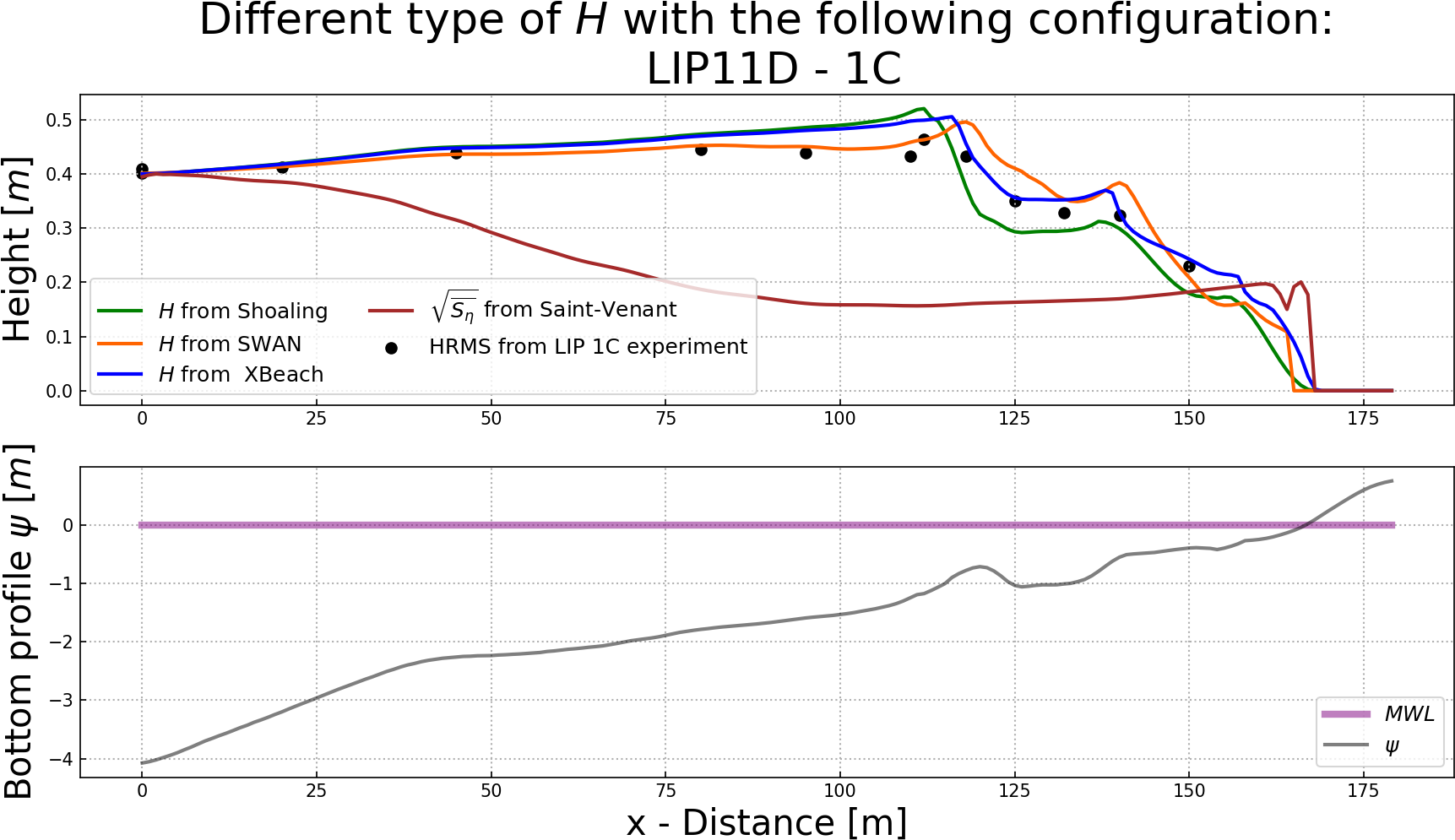 Figure 17. Comparaison des « Hs like » sur le fond LIP 1C. 
Ω = 180 m, h0 = 4,1 m
34
IV) Couplage avec un modèle à résolution vagues à vagues: 
Saint-Venant
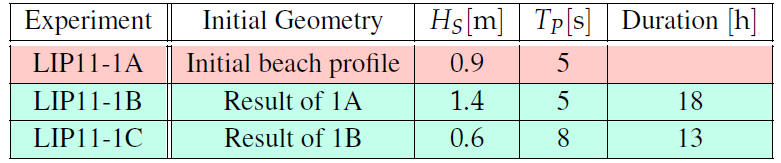 3) Résultats LIP11D – 1C
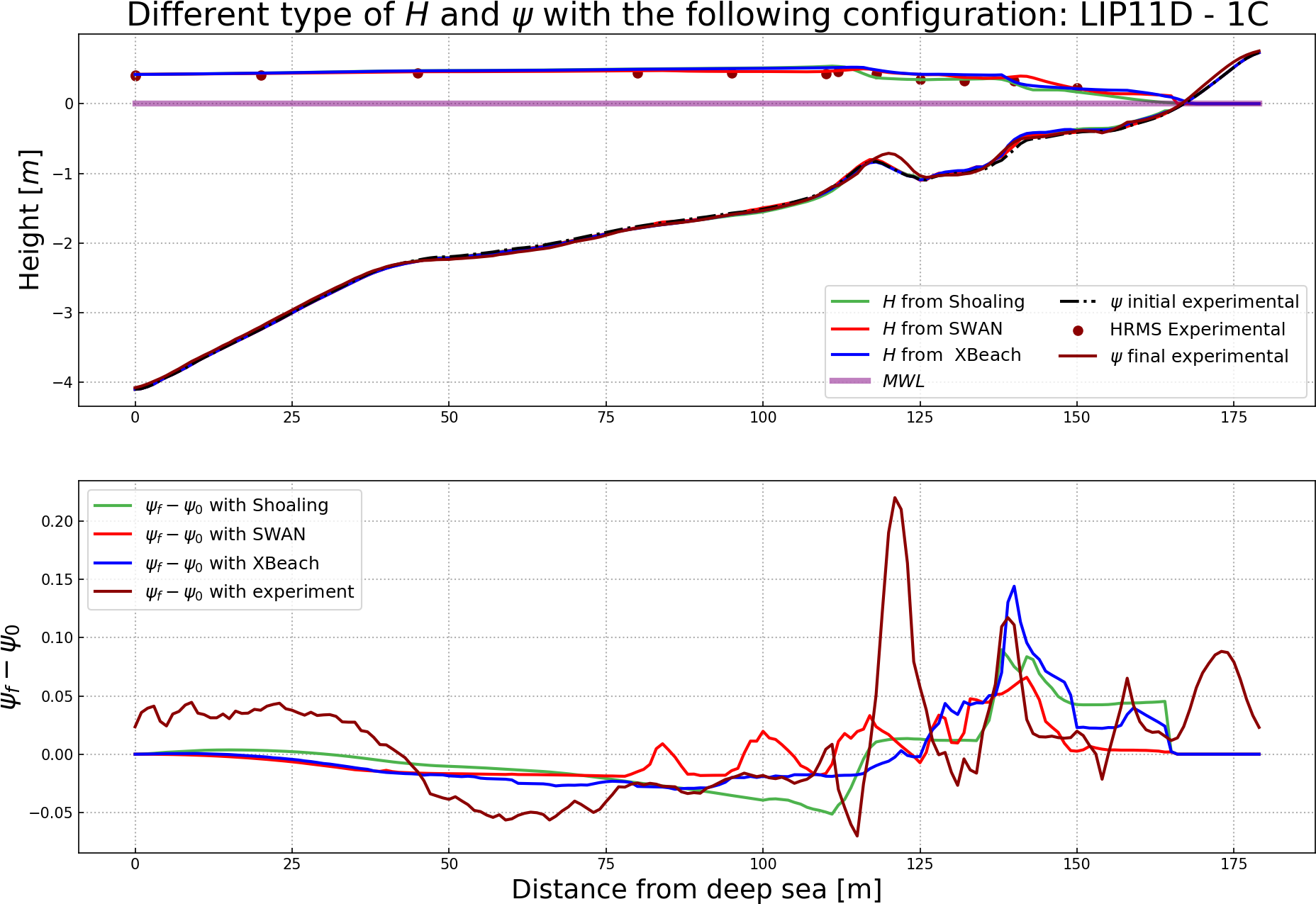 35
Figure 18. Résultats hydro-morphodynamiques obtenus avec OptiMorph en utilisant l'approche Hadamard avec des modèles hydrodynamiques : Shoaling, SWAN et XBeach. Configuration bathymétrique de l'expérience du canal LIP 1C.
IV) Couplage avec un modèle à résolution vagues à vagues: 
Saint-Venant
0) Intérêt d’un tel modèle ?
Avantages:
Inconvénients:
De nouvelles variables pour notre fonctionnelle (u).	
Précision à chaque pas de temps.
Notion du temps.
Temps de calculs plus longs.	
Stabilité plus difficile à mettre en place.
Suggestions  ?
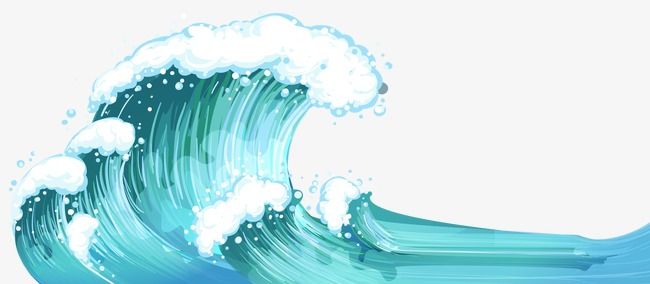 36
Merci de votre attention!
Références:
[1] M. Cook. Calcul optimal pour la modélisation de la dynamique naturelle des plages sableuses et la conception d’ouvrages de défense du littoral à faible impact anthropique. Theses, Université Montpellier, Dec. 2021. 
[2] M. Cook, F. Bouchette, B. Mohammadi, and N. Fraysse. Application of Opti-Morph: Optimized beach protection by submerged geotextile tubes. Sept. 2021. 
[3] M. Cook, F. Bouchette, B. Mohammadi, S. Meulé, and N. Fraysse. Opti-Morph, a new platform for sandy beach dynamics by constrained wave energy minimization. Aug. 2021.
[4] M. Cook, F. Bouchette, B. Mohammadi, L. Sprunck, and N. Fraysse. Optimal Port De- sign Minimizing Standing Waves with A Posteriori Long Term Shoreline Sustainability Analysis. China Ocean Engineering, 35(6):802–813, Dec. 2021. 
[5] D. Isebe, P. Azerad, F. Bouchette, B. Ivorra, and B. Mohammadi. Shape optimization of geotextile tubes for sandy beach protection. International Journal for Numerical Methods in Engineering, 74(8):1262–1277, May 2008.
[6] D. Isebe, P. Azerad, B. Mohammadi, and F. Bouchette. Optimal shape design of de- fense structures for minimizing short wave impact. Coastal Engineering, 55(1):35–46, Jan. 2008. 
[7] D. Isèbe, P. Azérad, F. Bouchette, and B. Mohammadi. Design of Passive De- fense Structures in Coastal Engineering. International Review of Civil Engineering (IRECE), 5(2):75, Mar. 2014.
[8] B. Mohammadi and F. Bouchette. Extreme scenarios for the evolution of a soft bed interacting with a fluid using the Value at Risk of the bed characteristics. Com- puters & Fluids, 89:78–87, Jan. 2014. 
[9] B. Mohammadi and A. Bouharguane. Optimal dynamics of soft shapes in shallow waters. Computers & Fluids, 40(1):291–298, Jan. 2011.
[10] Dupont, Ronan, Megan Cook, Frédéric Bouchette, Bijan Mohammadi, and Samuel Meulé (2023). “Sandy beach dynamics by constrained wave energy minimization”. In: Ocean Modelling, p. 102197.
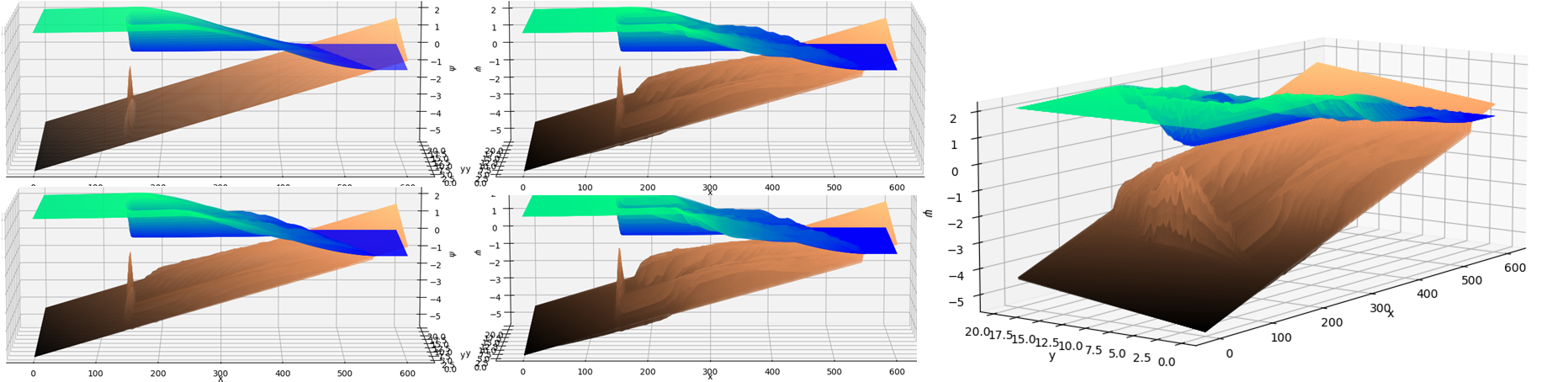 37
VII) Perspectives
Extension + validation du modèle en 2D 
Préparation d’une nouvelle conférence internationale: ICCE ? AGU ? …
 Soumission du nouvel article
Rédaction du chapitre 4 …
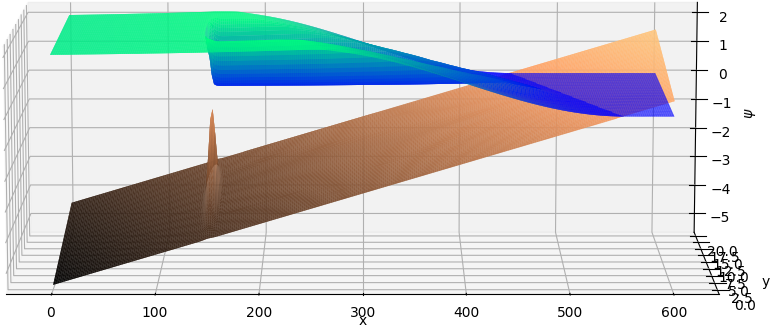 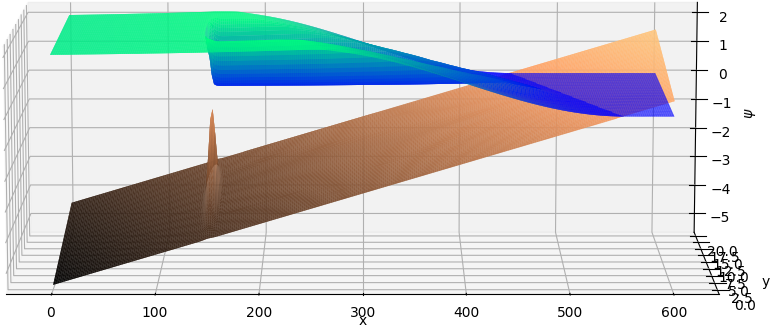 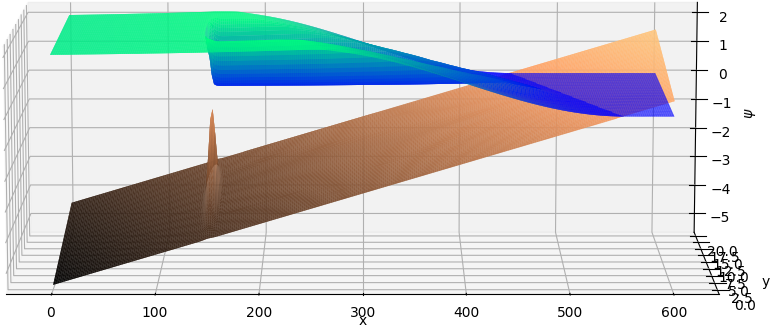 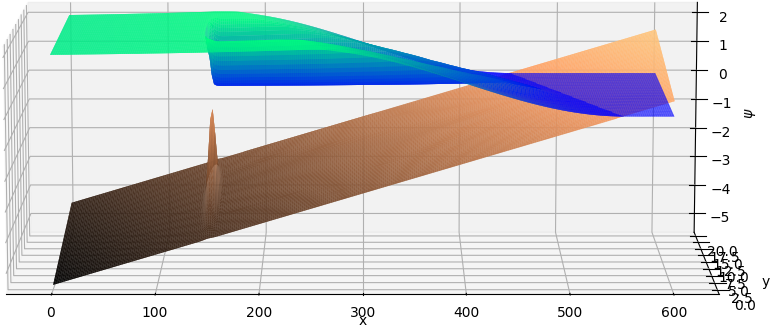 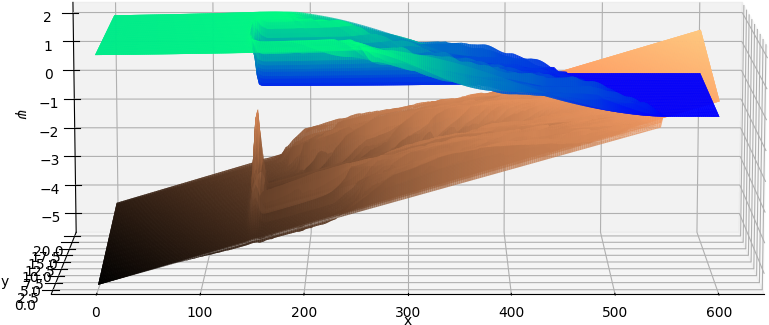 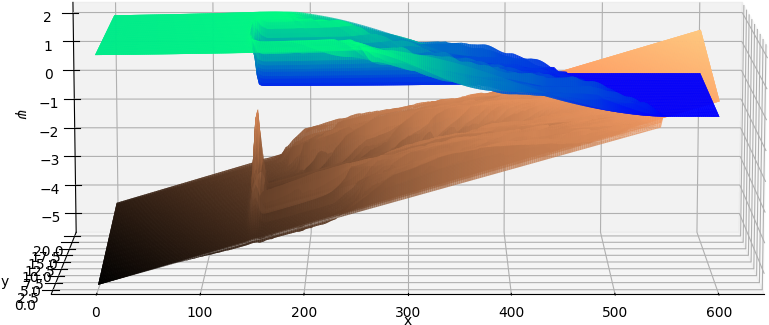 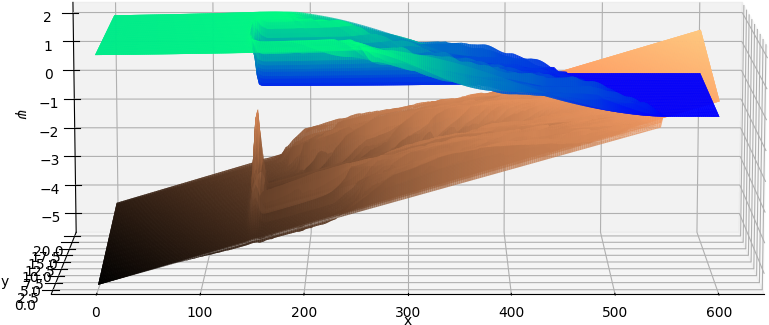 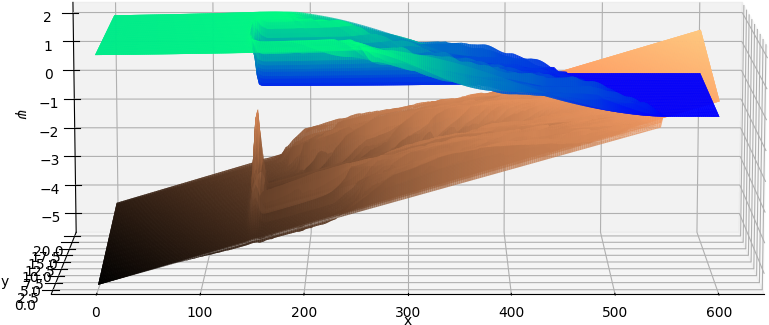 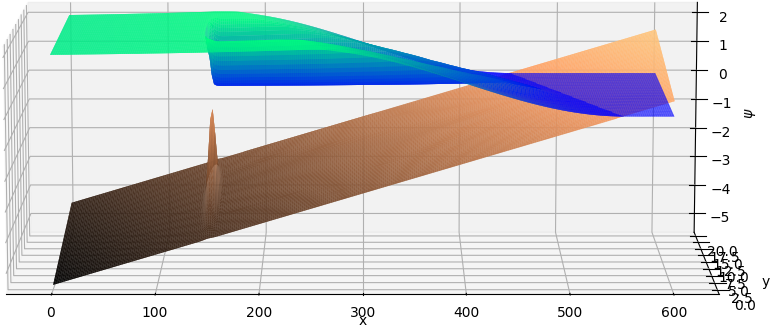 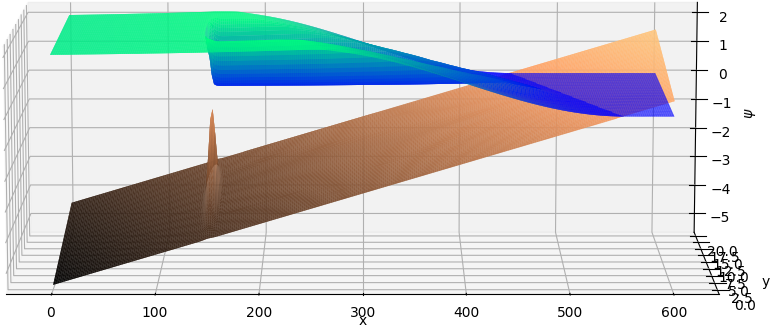 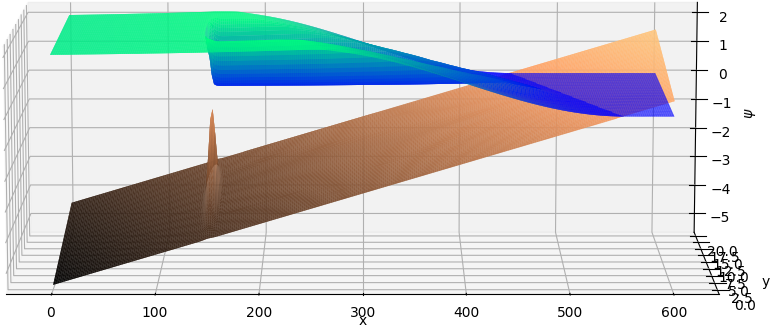 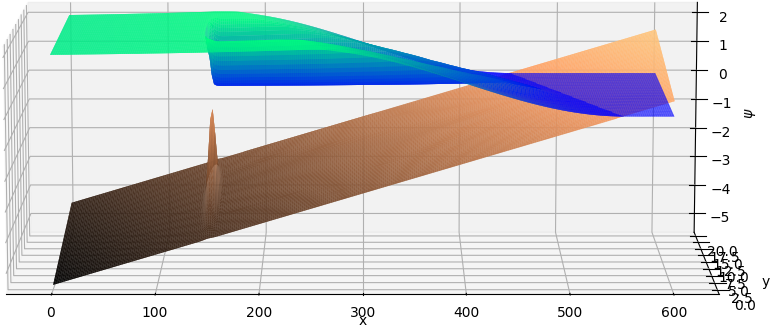 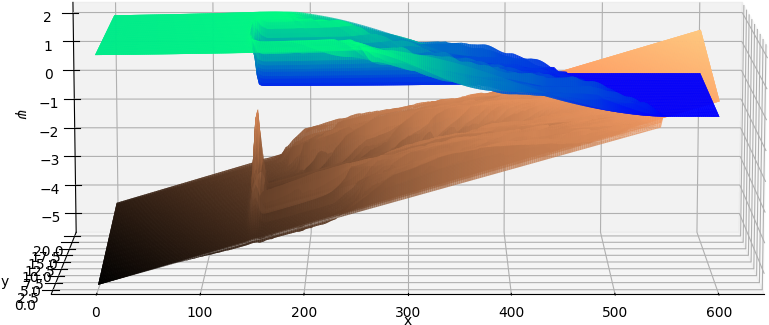 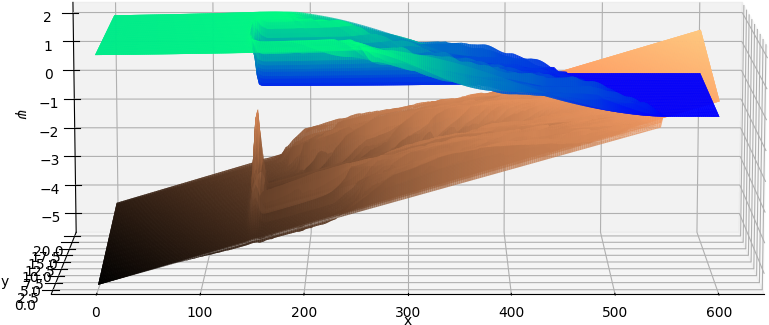 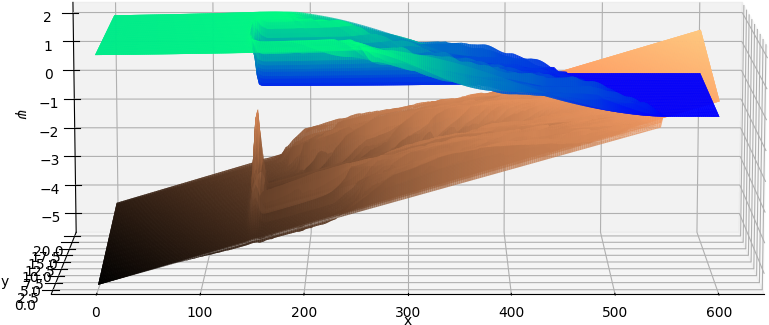 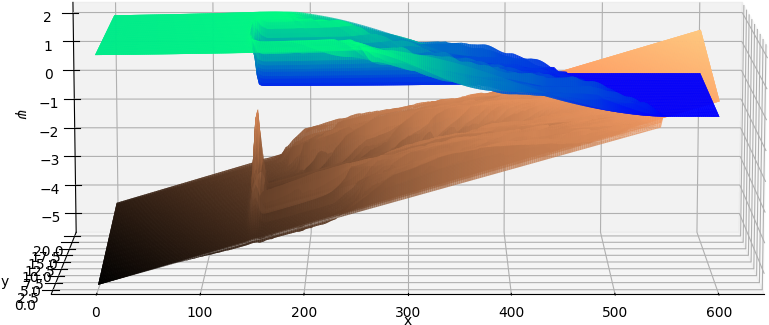 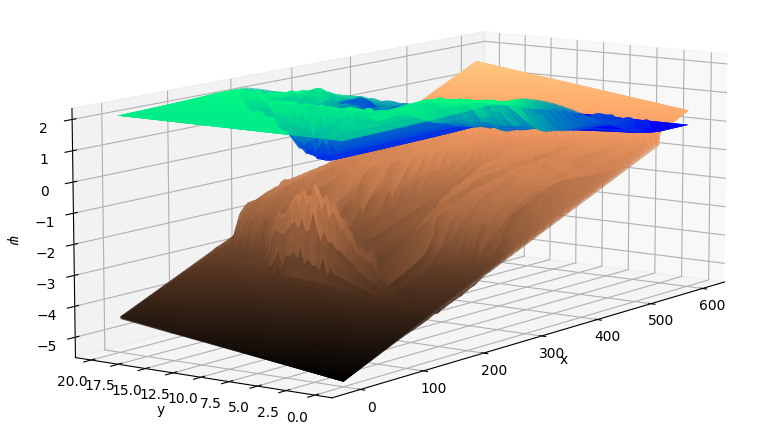 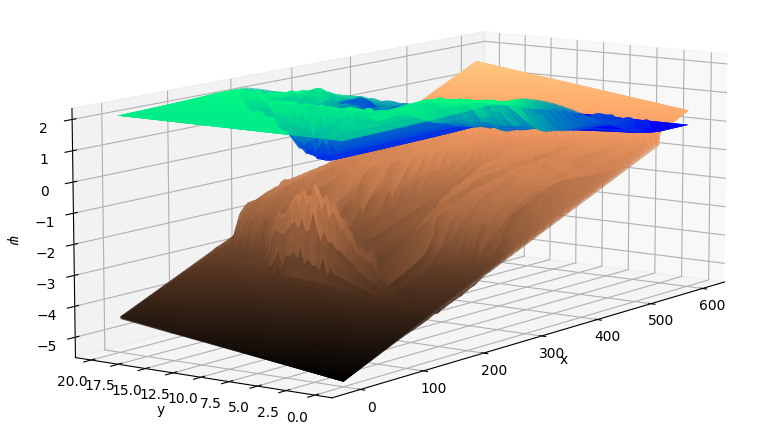 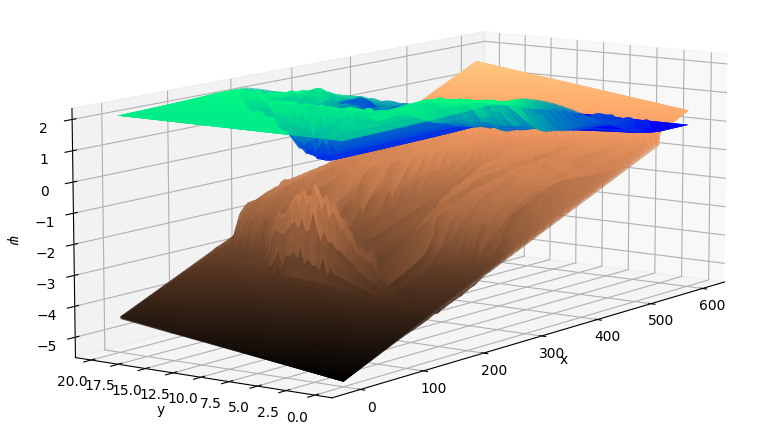 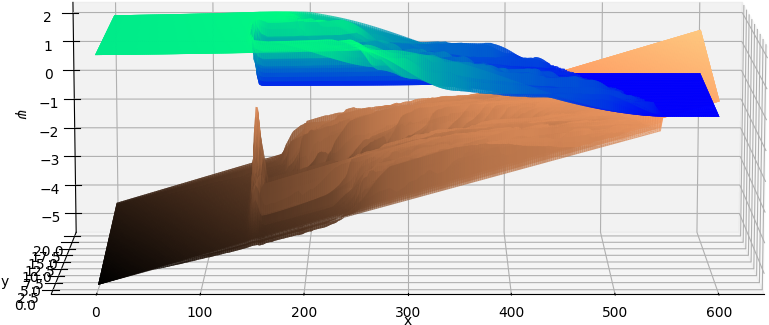 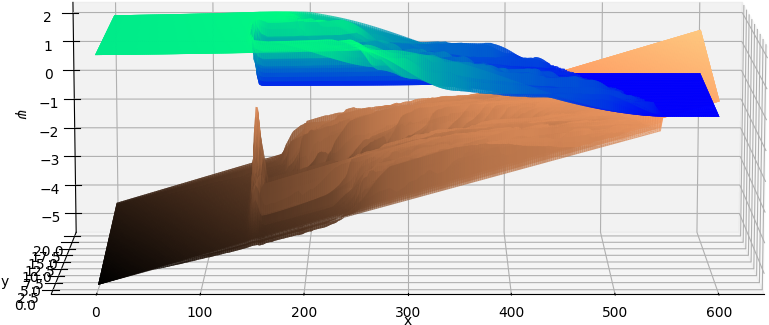 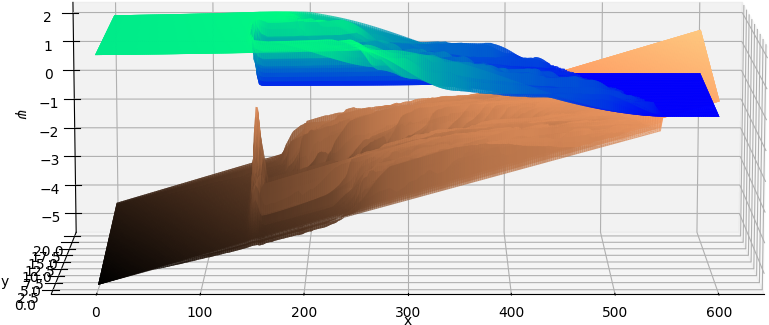 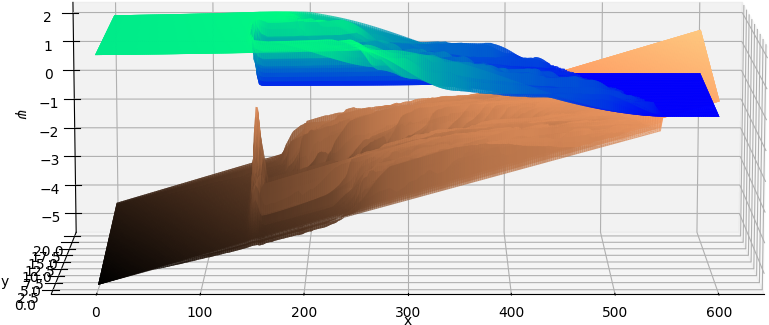 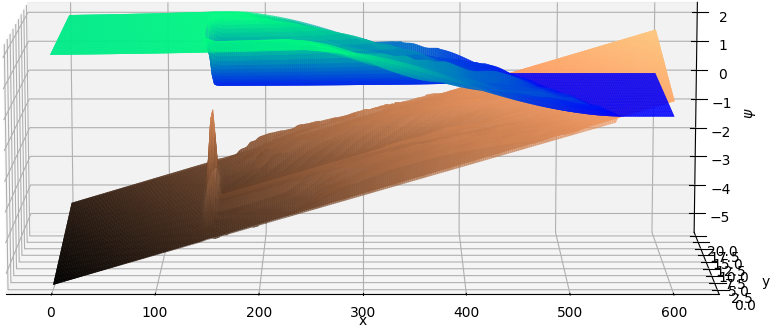 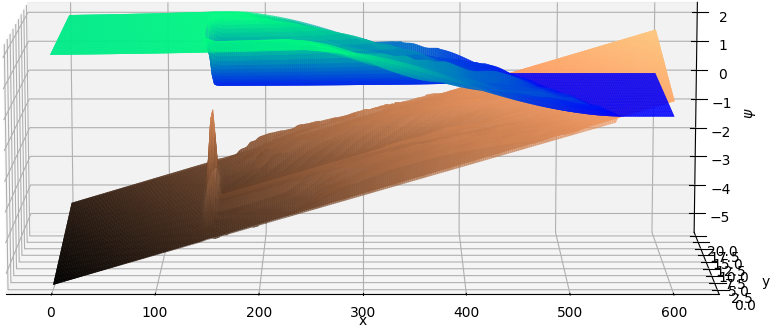 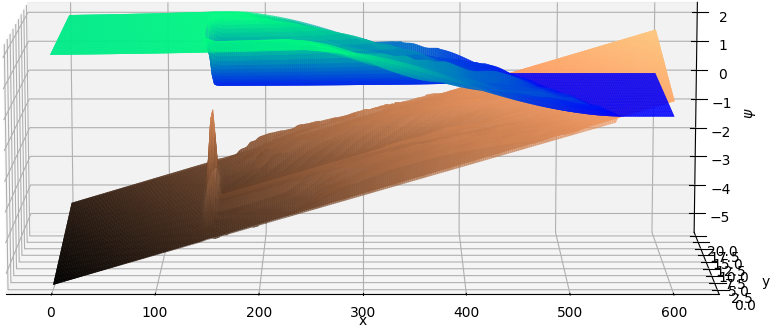 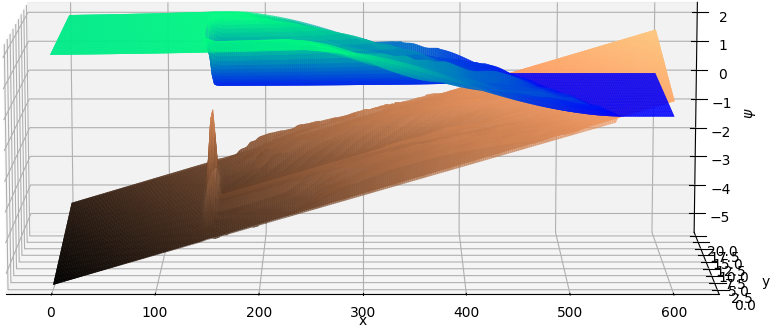 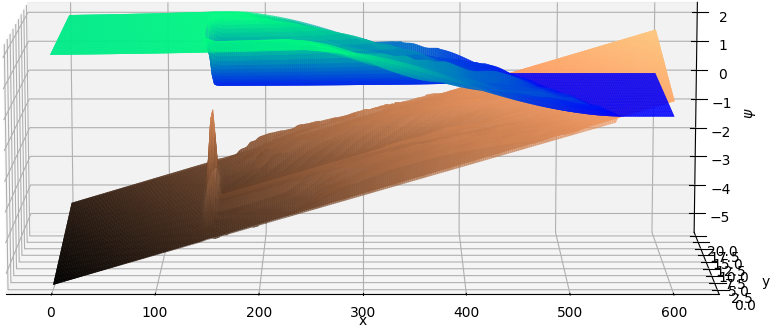 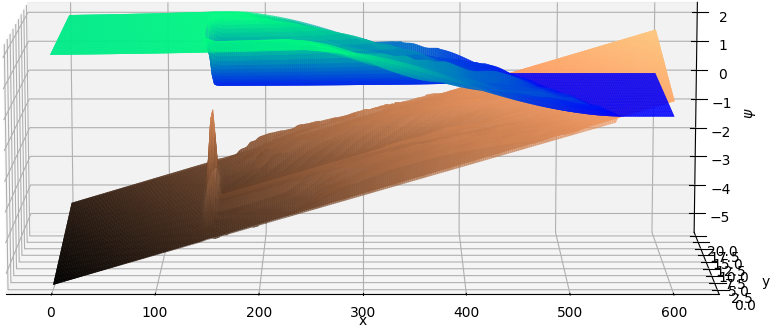 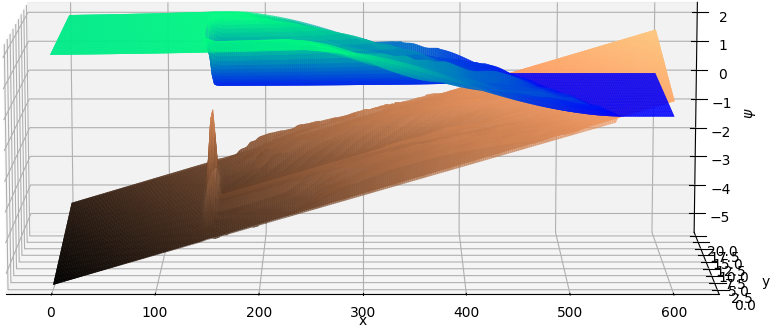 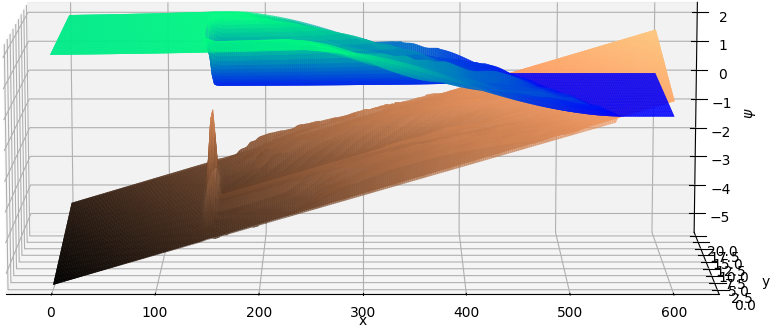 38
38
38
38
Définition de Υ
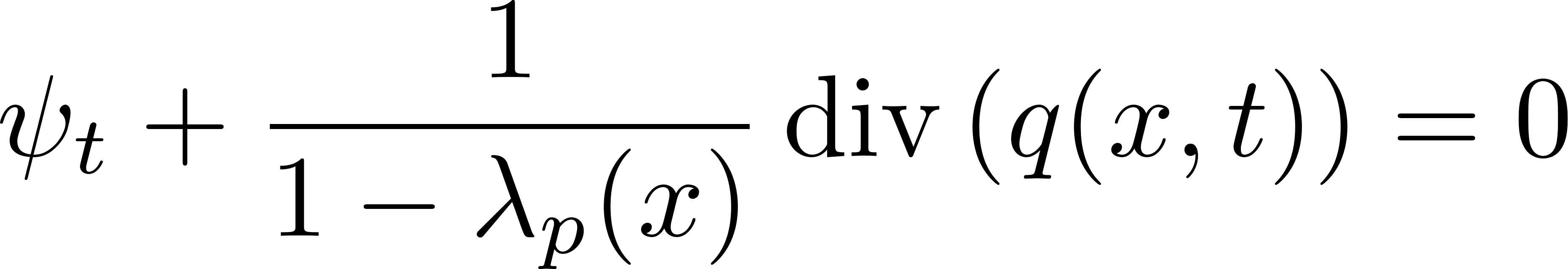 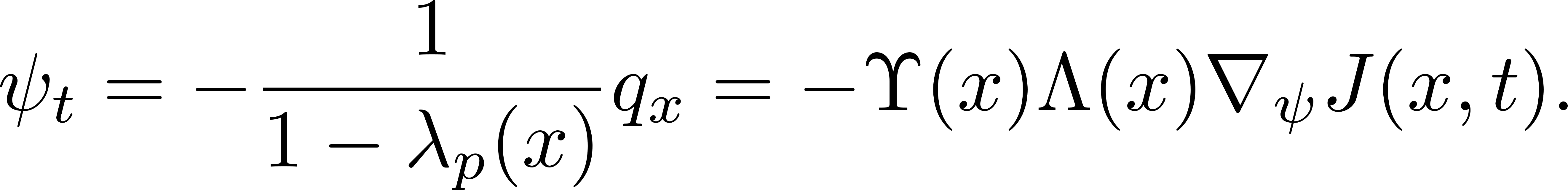 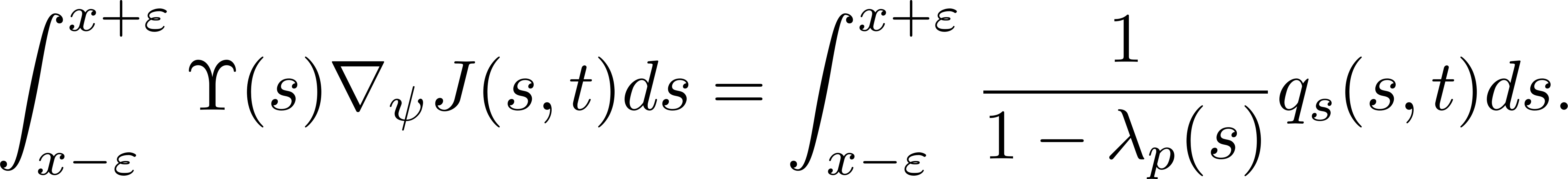 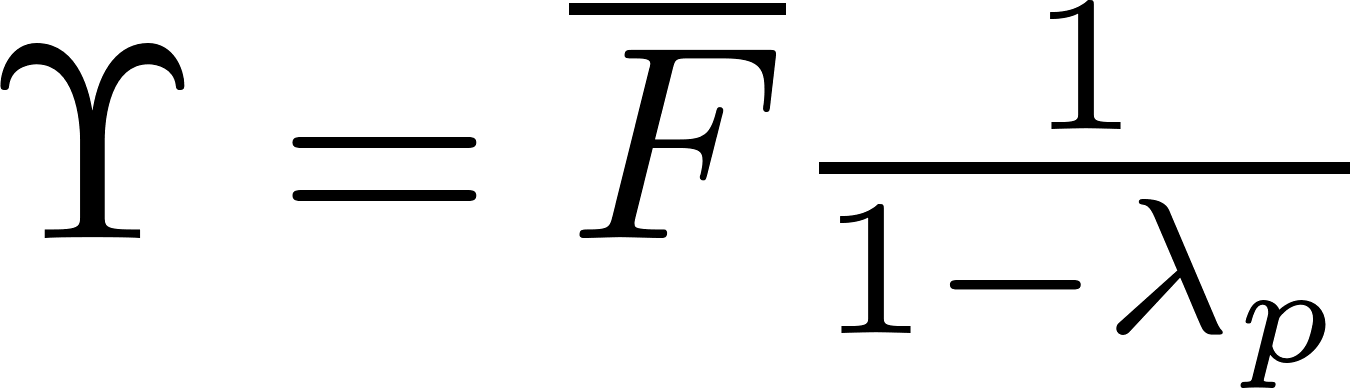 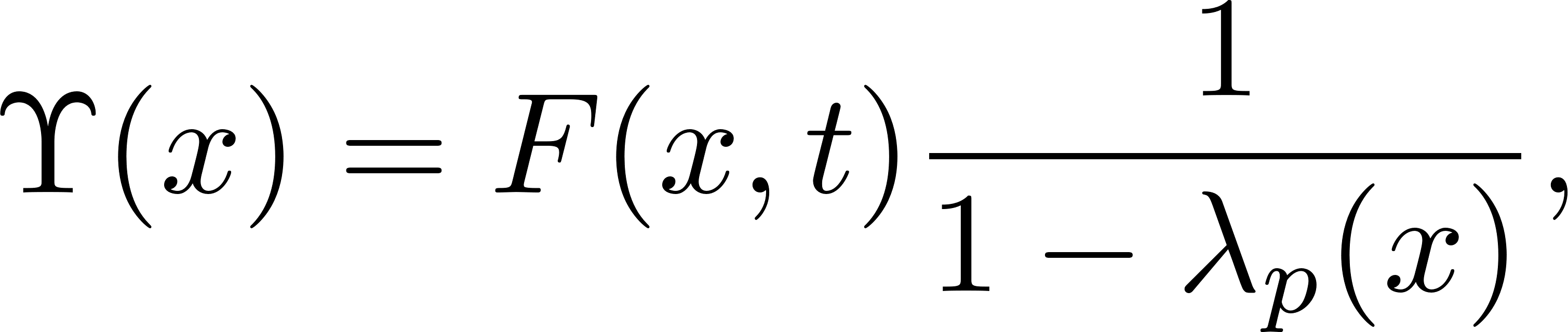 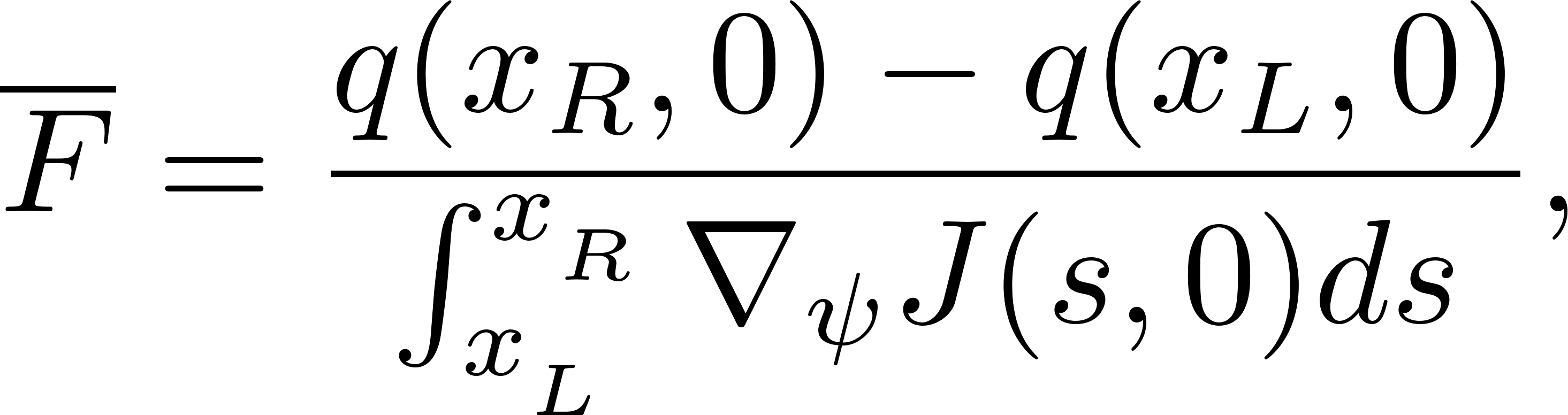 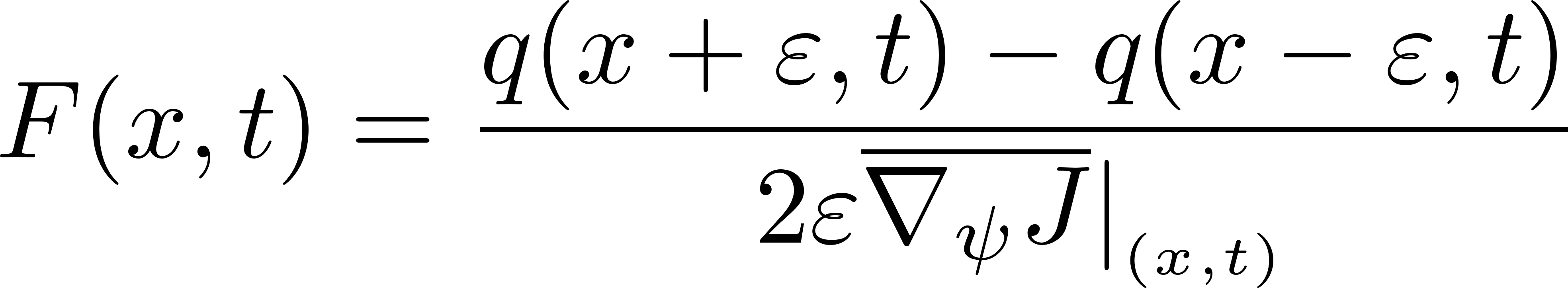 39
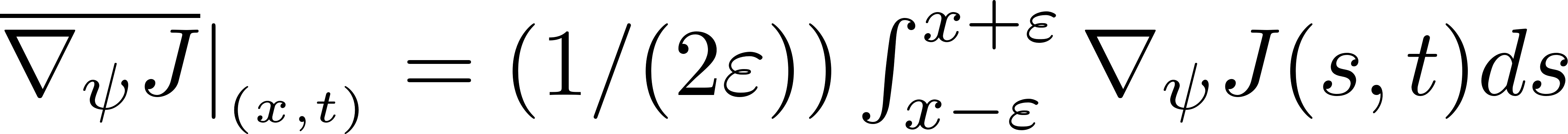 III) L’approche d’Hadamard
3) Temps de calculs
Morphodynamic
Hydrodynamic
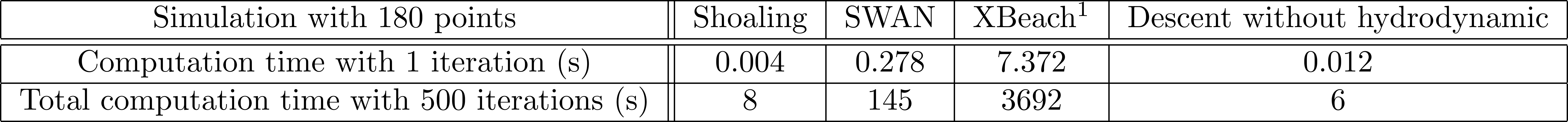 Tab 2: Temps de calculs sur une grille de 180 points.
40
VI) Application with Hadamard Approach + Discussion
1) Configurations en pleine mer
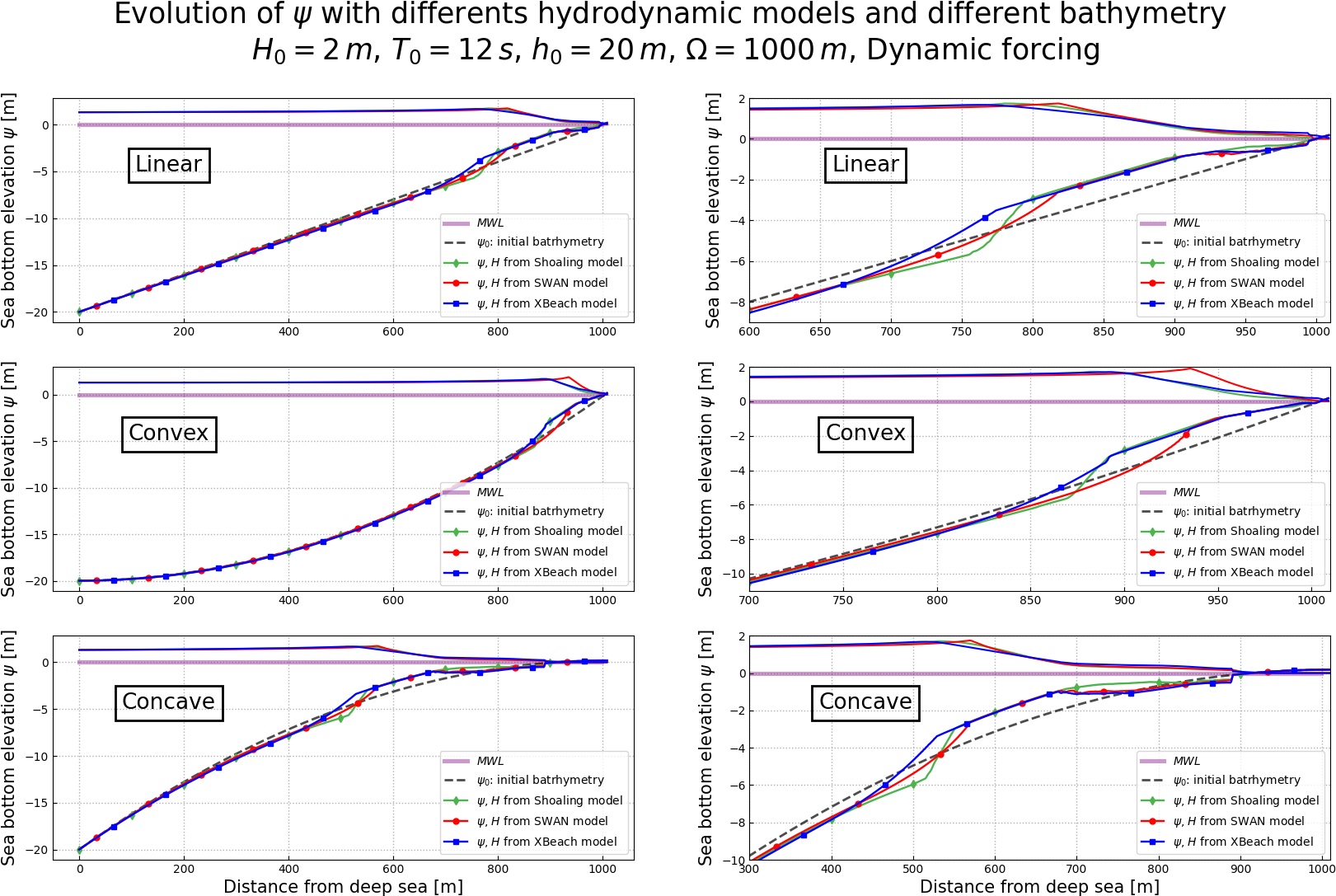 Figure 11. Évolution de psi en utilisant l'approche de Hadamard avec les modèles Shoaling (vert), SWAN (rouge) et XBeach (bleu). Simulation sur la configuration en pleine mer avec des configurations linéaires, convexes et concaves. Paramètres de simulation de H0=2 m, T0=12 s, h_0=20 m, Omega=1000 m.
41
VI) Application with Hadamard Approach + Discussion
1) Configurations en pleine mer - Discussion
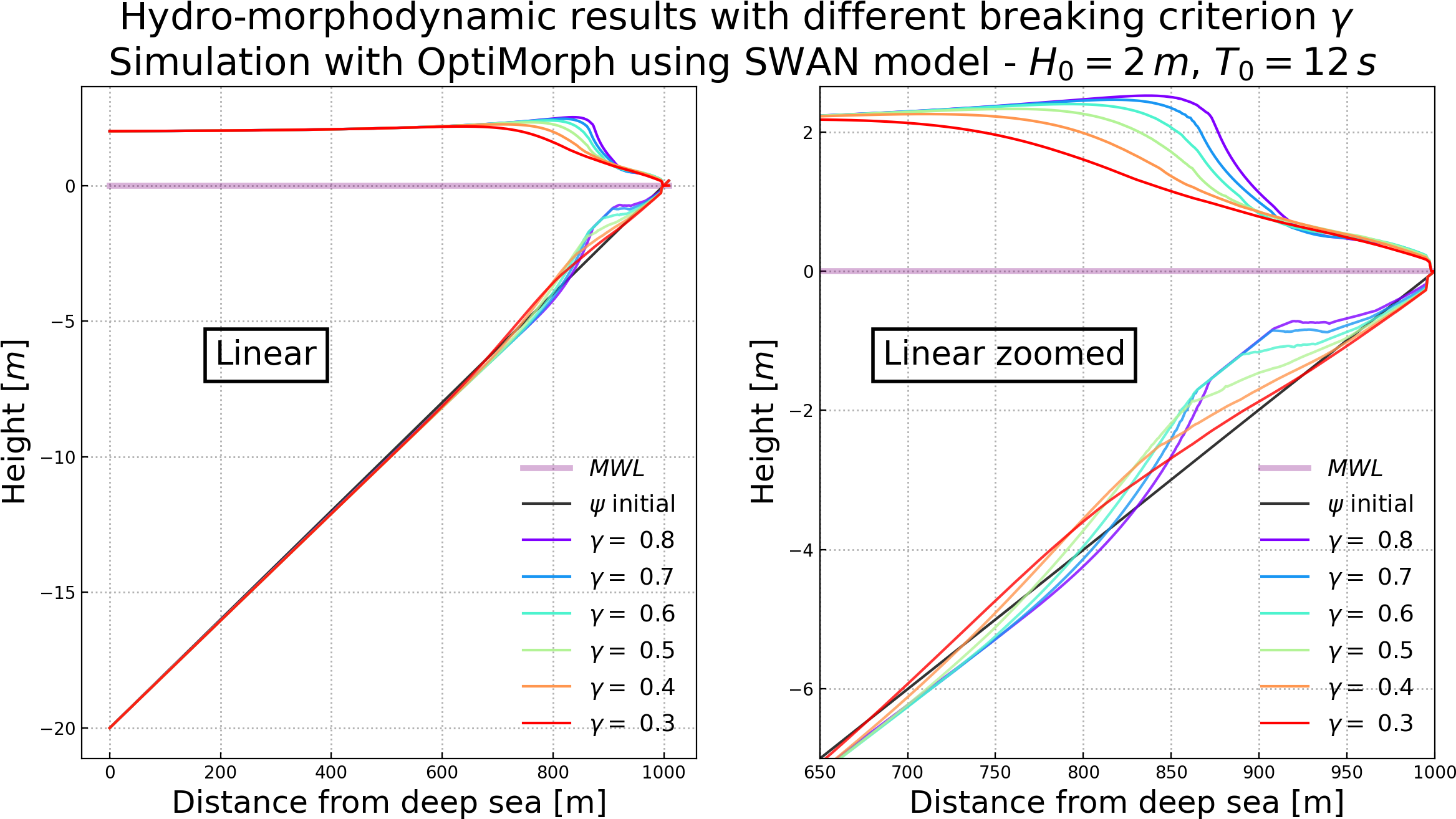 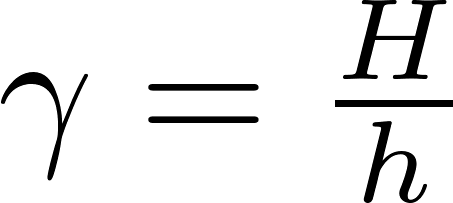 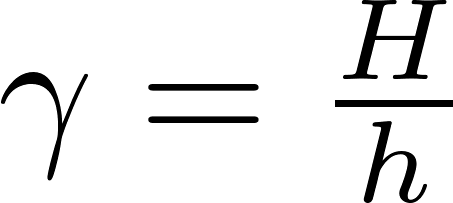 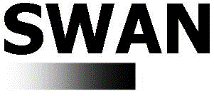 42
Figure 12. Résultats hydro-morphodynamiques obtenus avec OptiMorph en utilisant l'approche Hadamard avec le modèle SWAN. Différents critères de déferlements sont testés dans [0,3-0,8]
II) Modèle OptiMorph
2) Modèle hydrodynamique de base
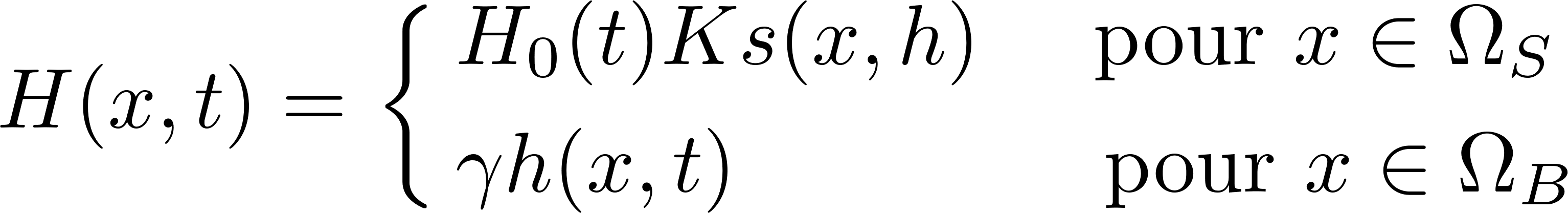 Simple shoaling:
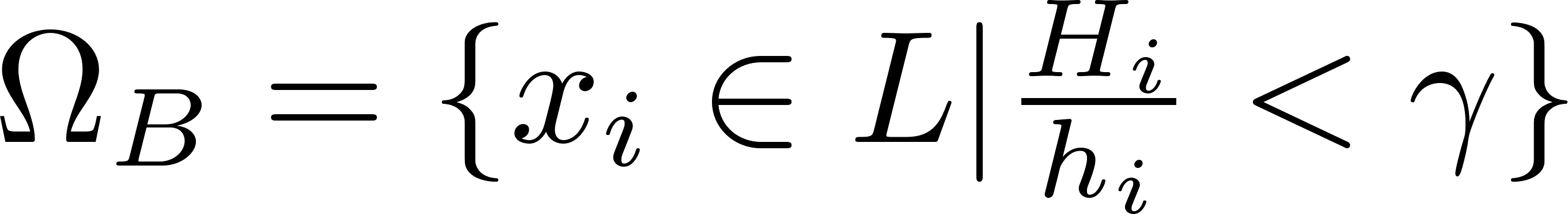 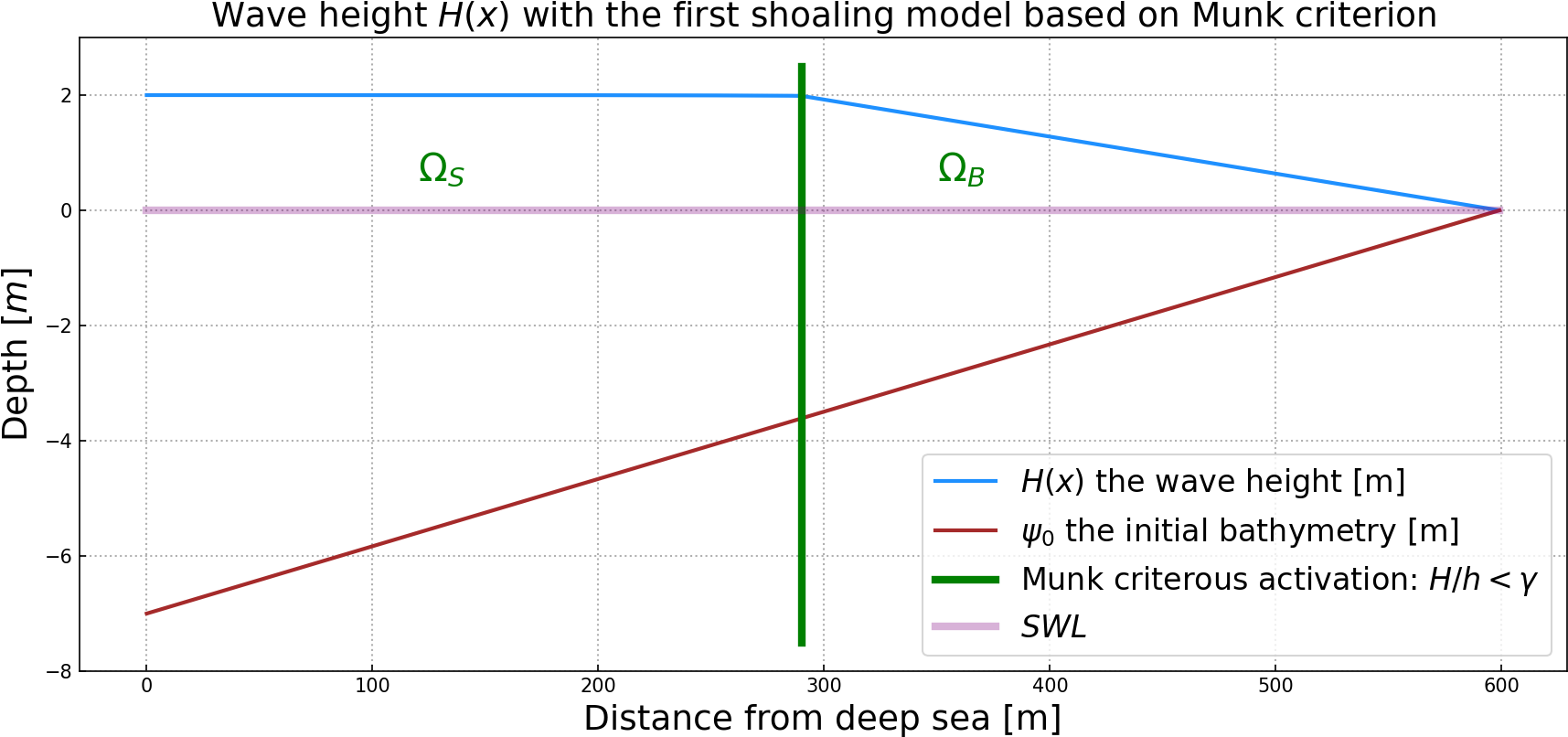 43
Figure 3. Modèle hydrodynamique basé sur le critère de Shoaling.
Appendix
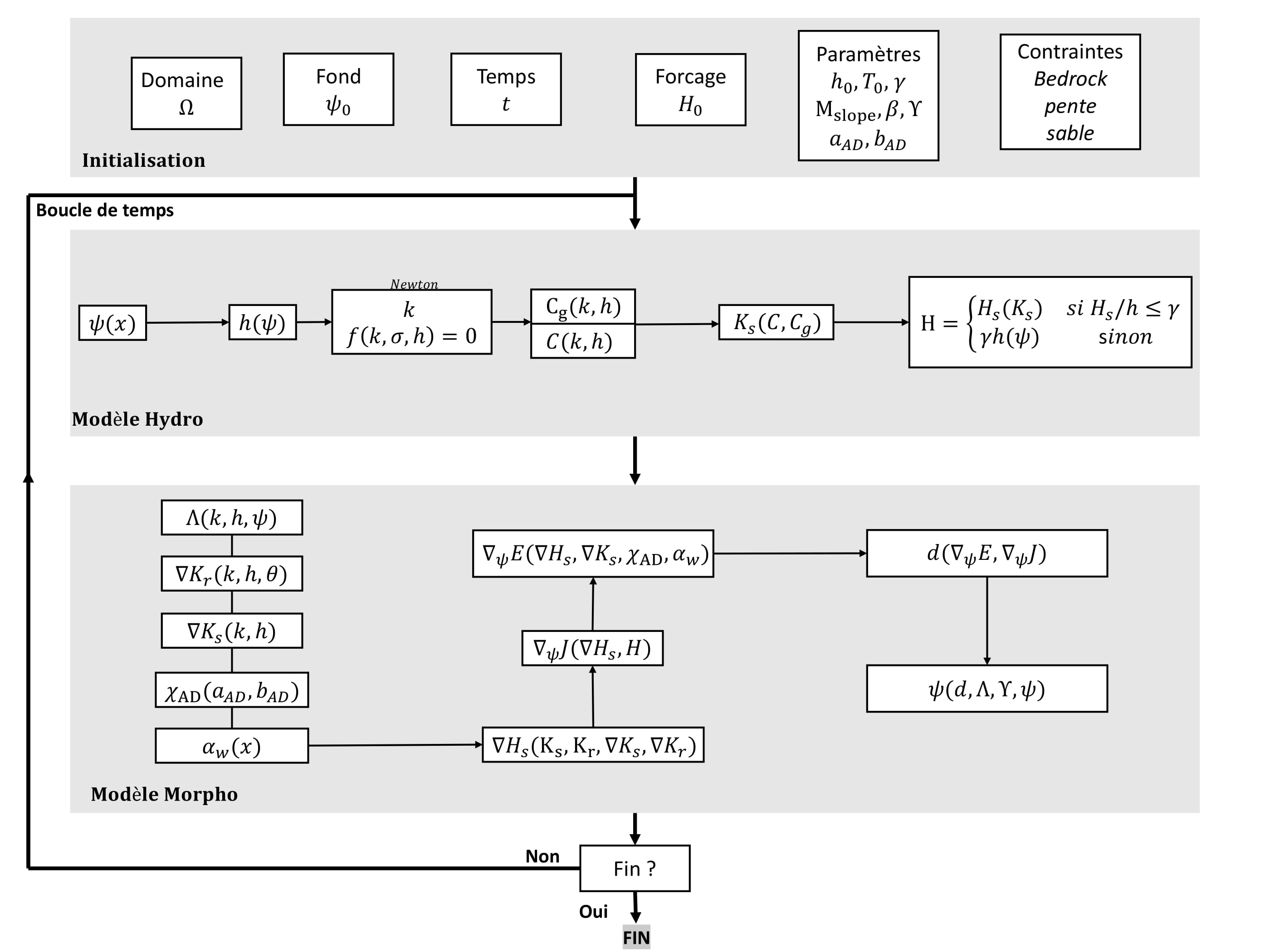 44
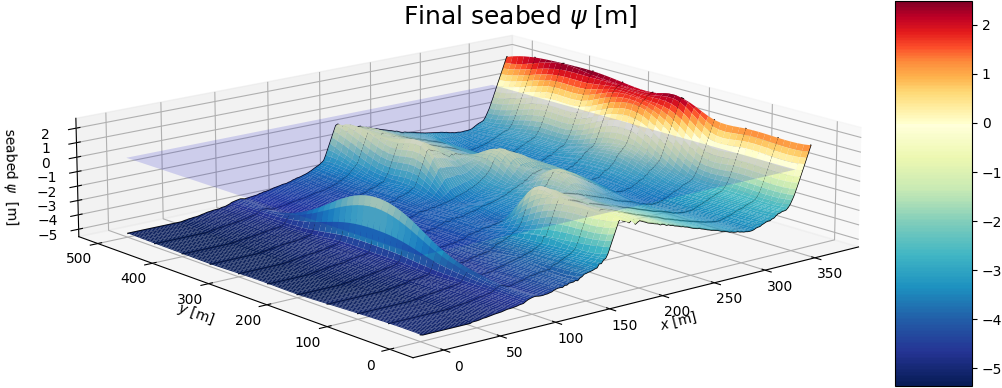 45
II) Rappel du modèle OptiMorph
3) Modèle morphodynamique – Justification de l’hypothèse
Minimize
Newton, Proposition 34 of Book 2 of the Principia.
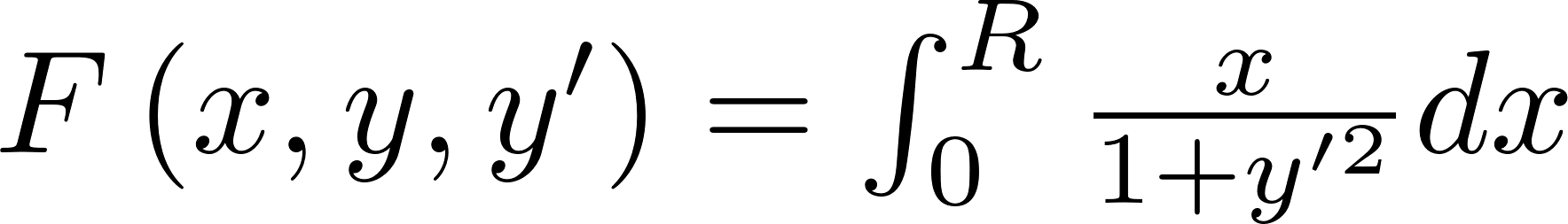 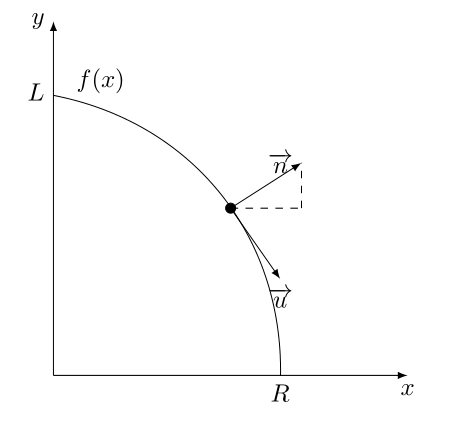 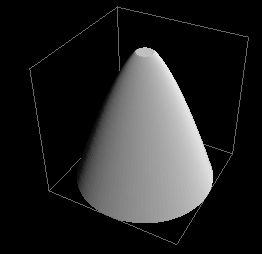 46
Optimal configuration
Parametrisation
II) Présentation du modèle OptiMorph
3) Modèle morphodynamique – Justification de l’hypothèse
If in a rare medium, consisting of equal particles freely disposed at equal distances from each other, a globe and a cylinder described on equal diameter move with equal velocities in the direction of the axis of the cylinder, (then) the resistance of the globe will be half as great as that of the cylinder .... I reckon that this proposition will be not without application in the building ships.
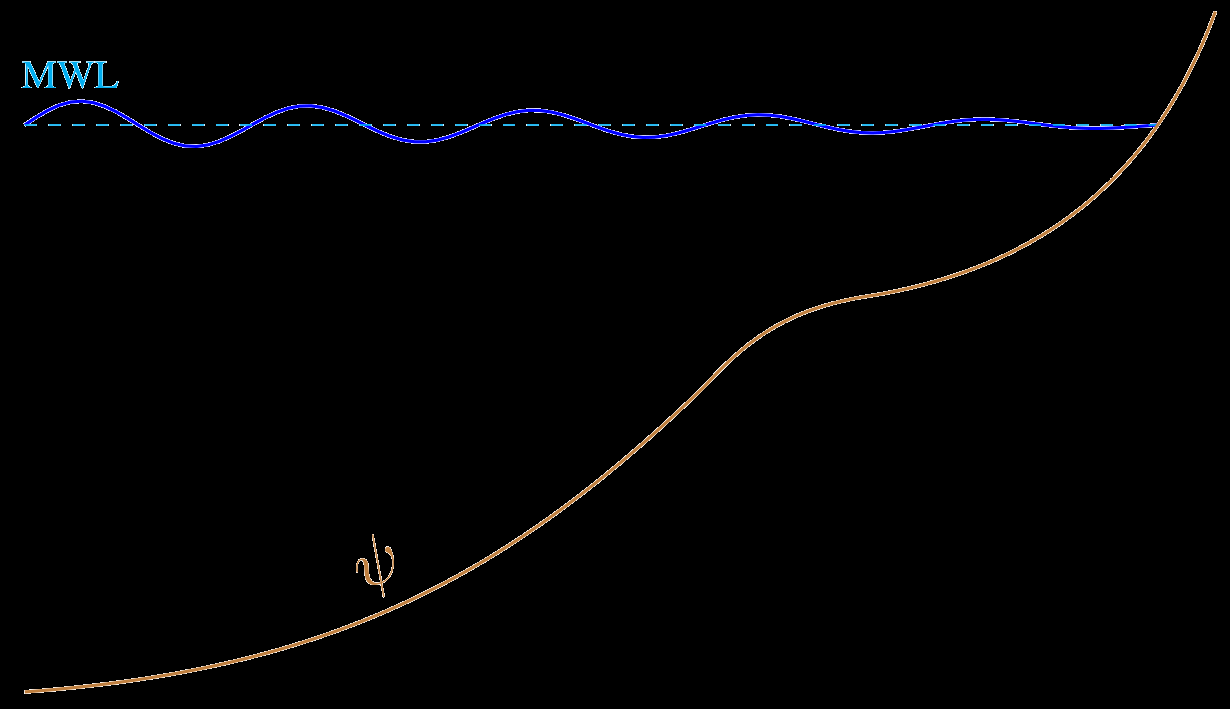 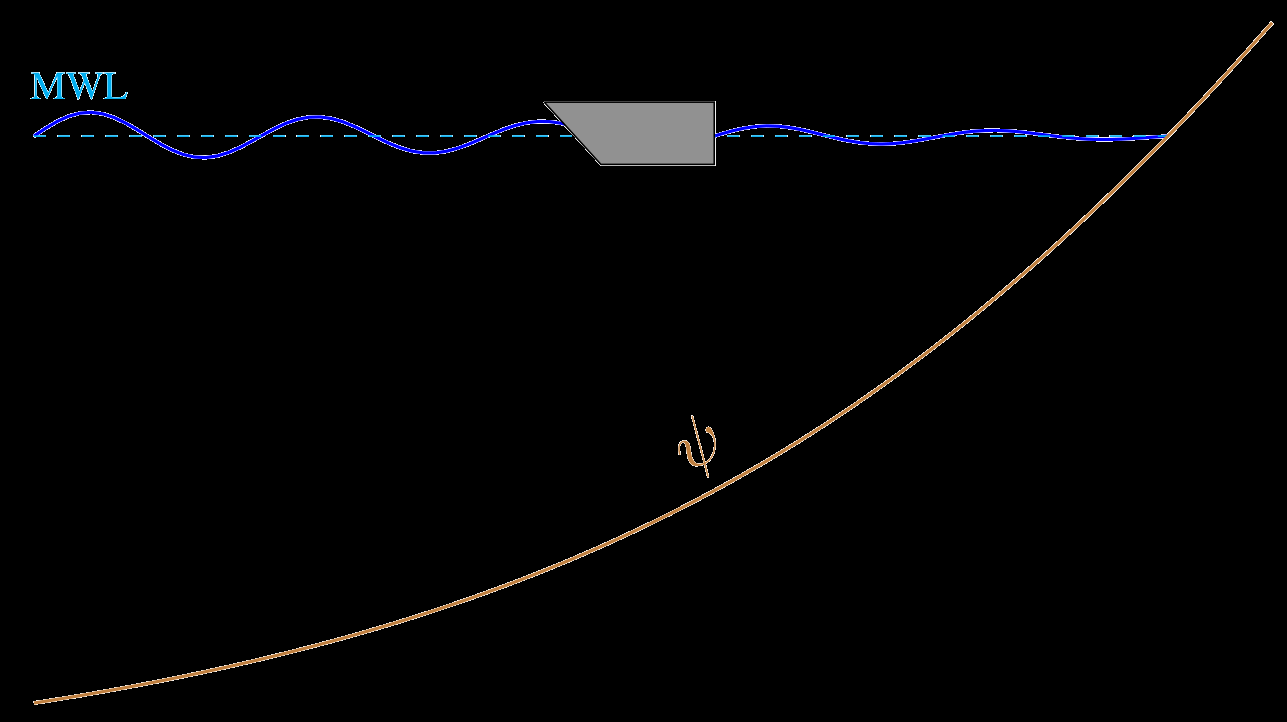 Minimizing resistance on the boat (wave, friction)
 minimizing the resistance of seabed
47